Đoạn video dưới đây đề cập tới triều đại và nhân vật lịch sử nào? 
Nêu hiểu biết của em về các dữ kiện lịch sử đó?
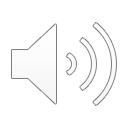 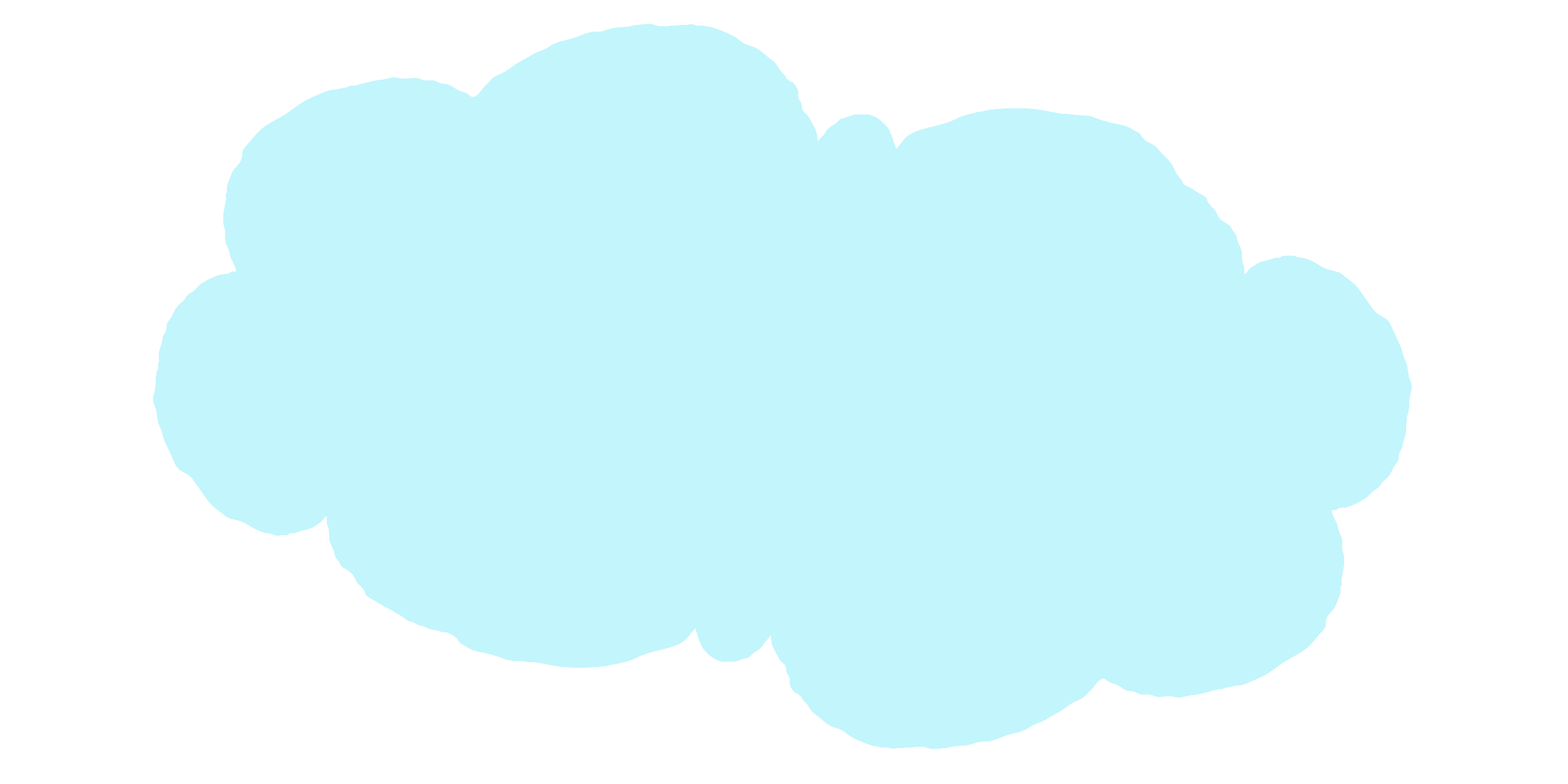 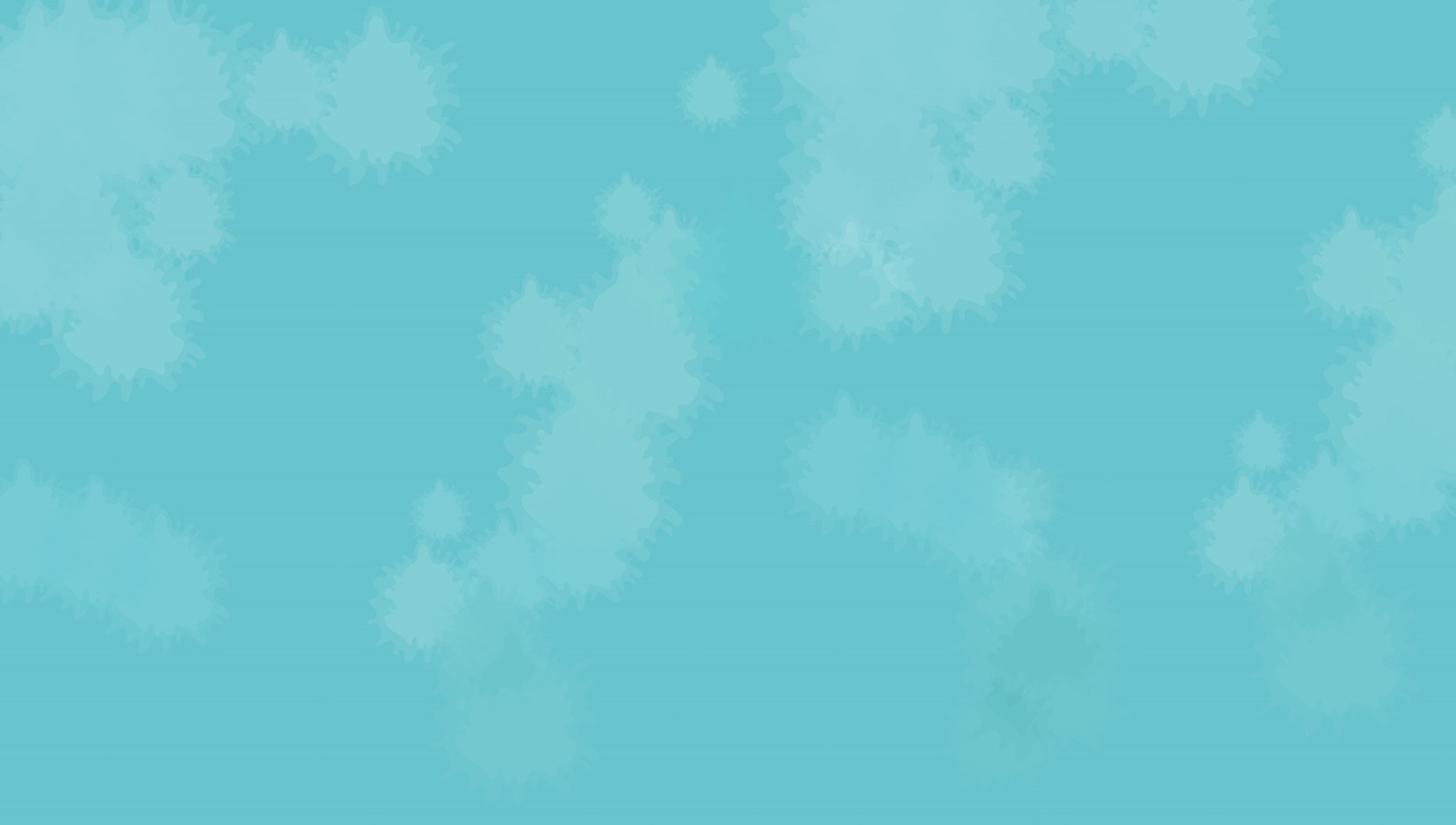 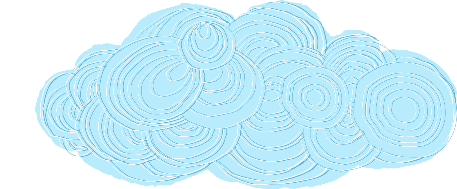 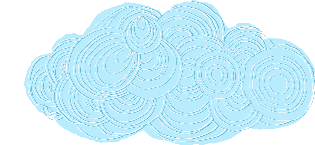 Bài 12
CUỘC KHÁNG CHIẾN CHỐNG QUÂN XÂM LƯỢC TỐNG 
(1075- 1077)
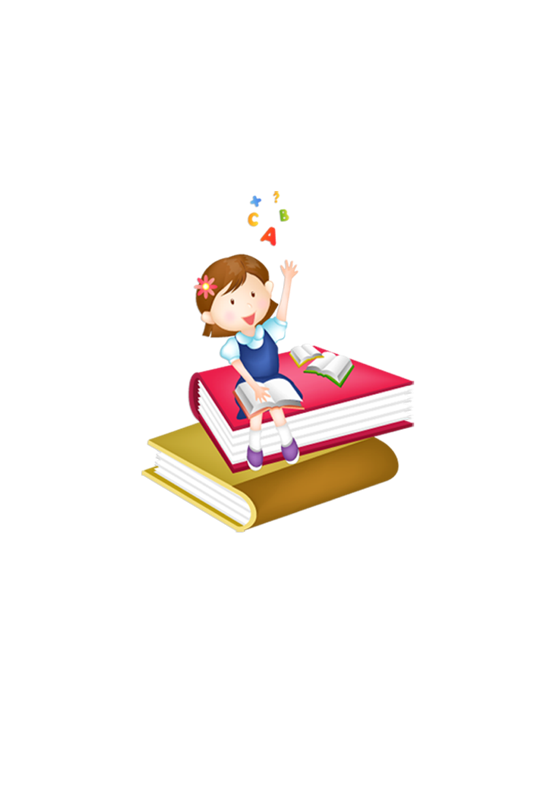 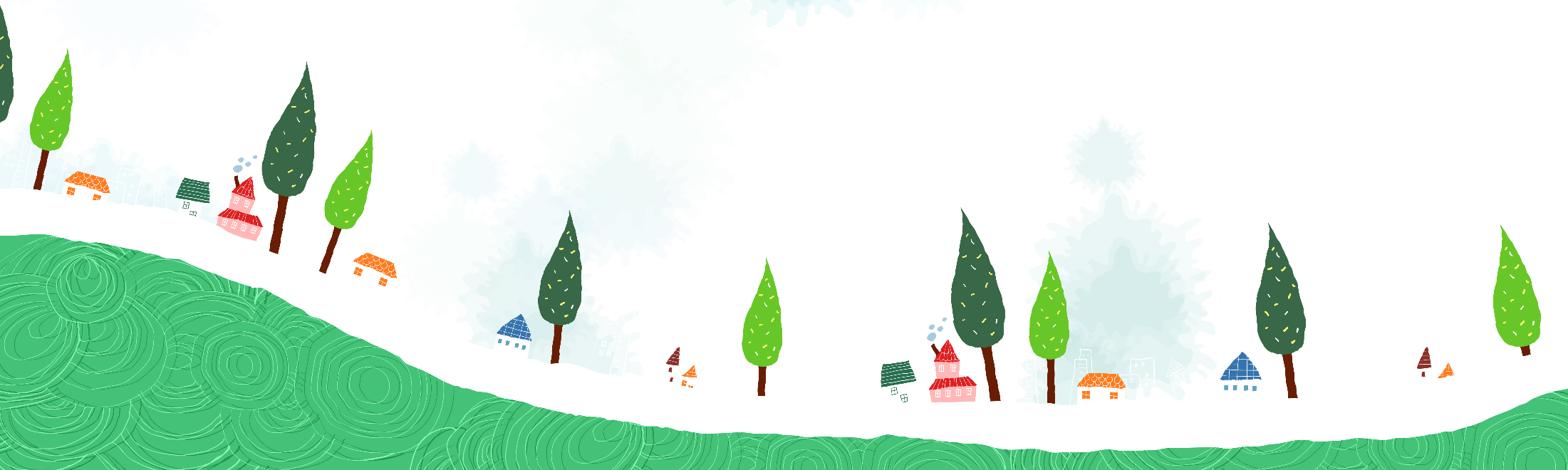 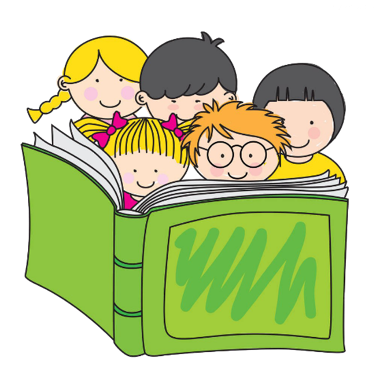 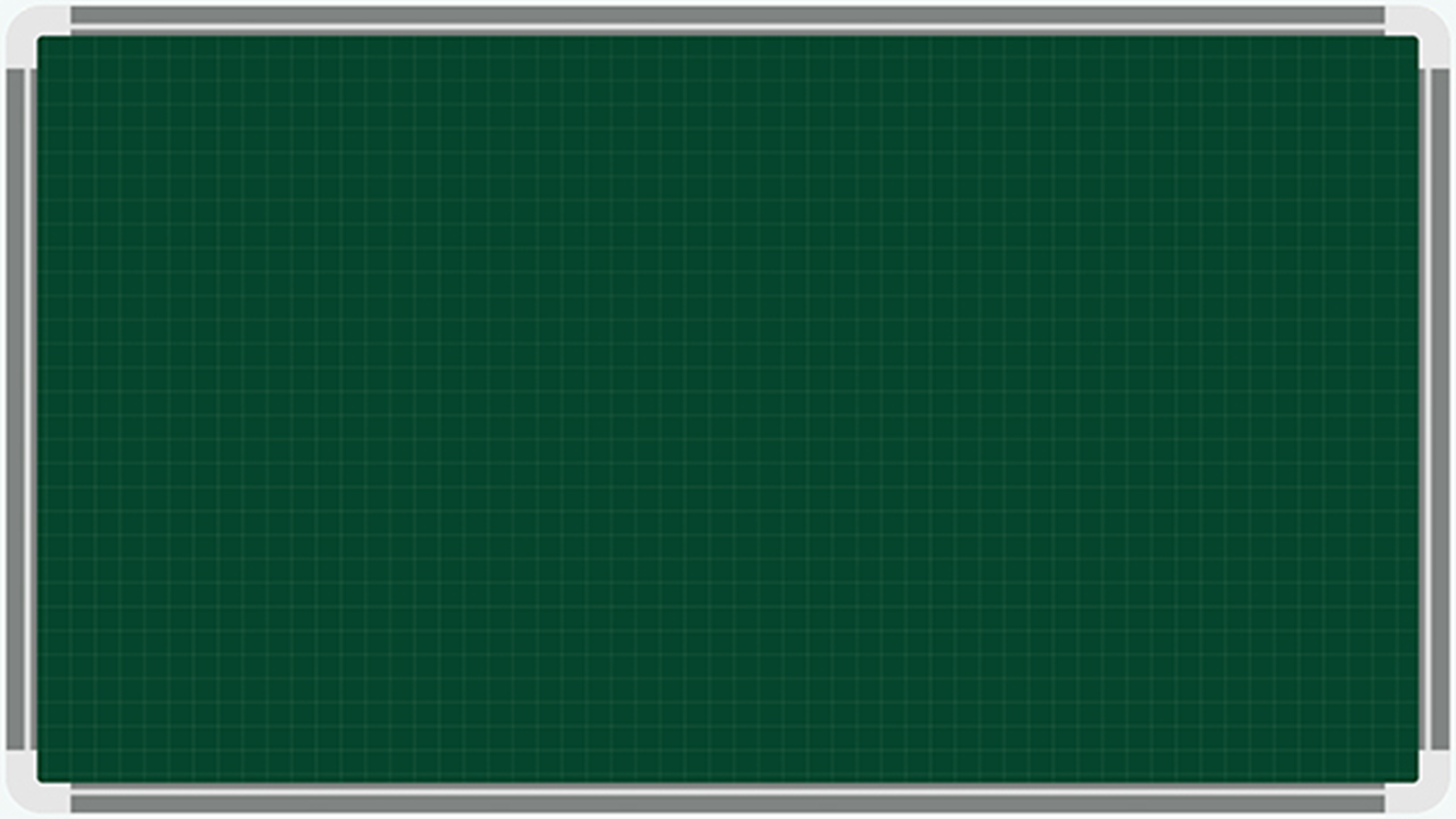 1. Cuộc kháng chiến chống Tống giai đoạn thứ nhất (năm 1075)
a. Âm mưu của nhà Tống
Nhà Tống đã làm gì để thực hiện âm mưu xâm lược Đại Việt ?
Vì sao nhà Tống lại âm mưu xâm lược Đại Việt
- Xâm lược Đại Việt để giải quyết khó khăn trong nước và mở rộng lãnh thổ.
+ Xúi Chăm- pa đánh Đại Việt từ phía Nam.
+ Ngăn cản việc buôn bán của nhân dân 2 nước.
+ Mua chuộc các tù trưởng miền núi.
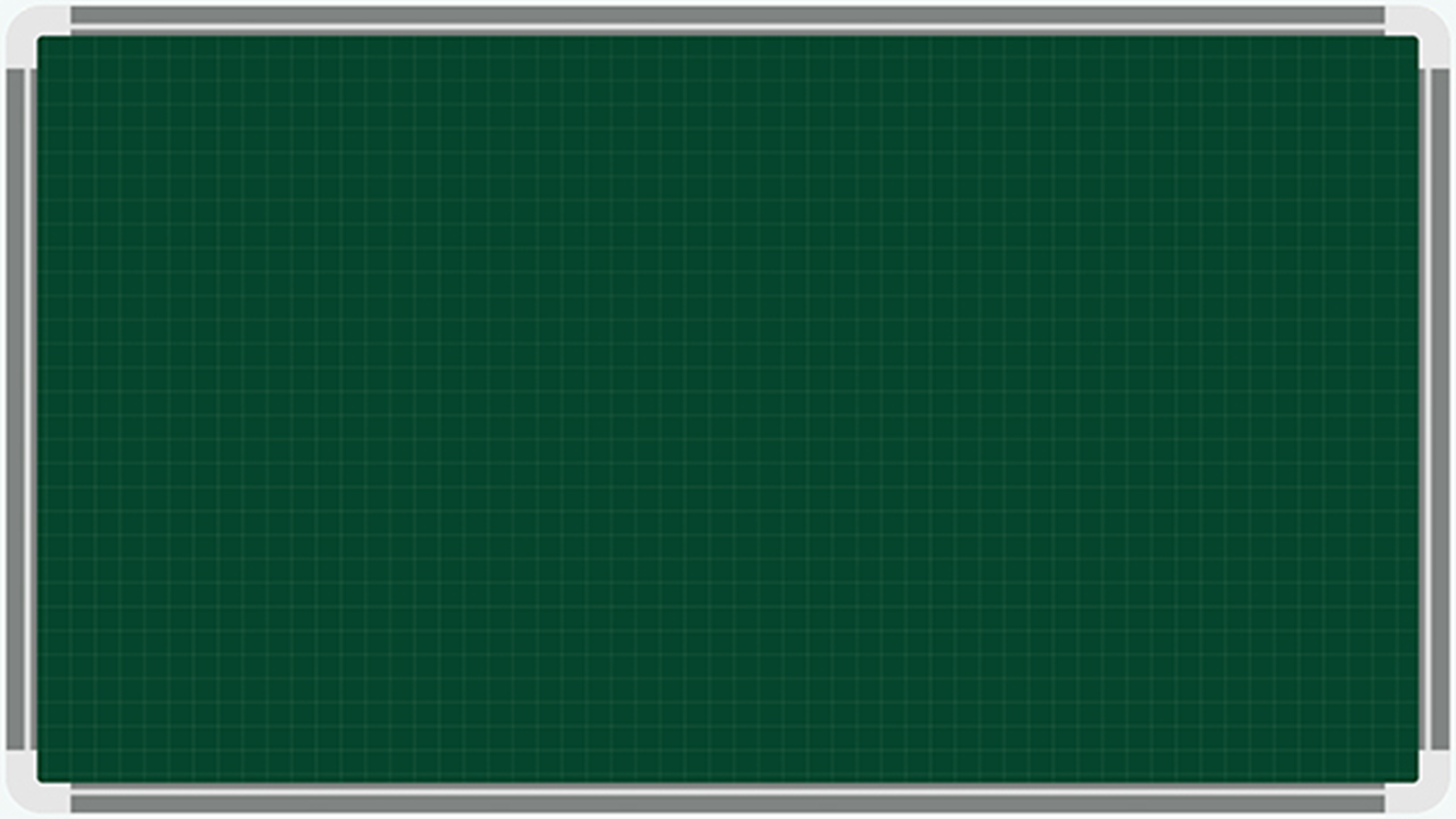 1. Chủ động tiến công để tự vệ
Trước âm mưu xâm lược của nhà Tống, nhà Lý đã có chủ trương gì?
b. Chủ trương của nhà Lý
- Cử Lý Thường Kiệt làm tổng chỉ huy, tổ chức cuộc kháng chiến.
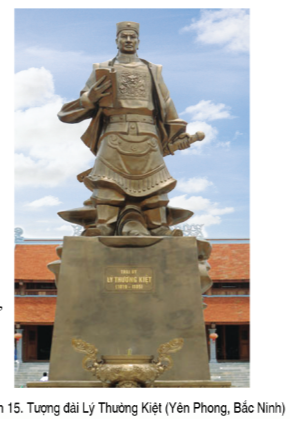 Lý Thường Kiệt có tên húy là Ngô Tuấn - sinh năm 1019 mất năm 1105. Ông là người làng An Xá, huyện Quảng Đức, nay thuộc Hà Nội. Ông làm quan cả ba đời vua Lý Thái Tông, Lý Thánh Tông, Lý Nhân Tông. Ông là người giàu mưu lược, là thiên tài quân sự và được vinh danh là vị tướng lừng danh nhất thế kỉ XI.
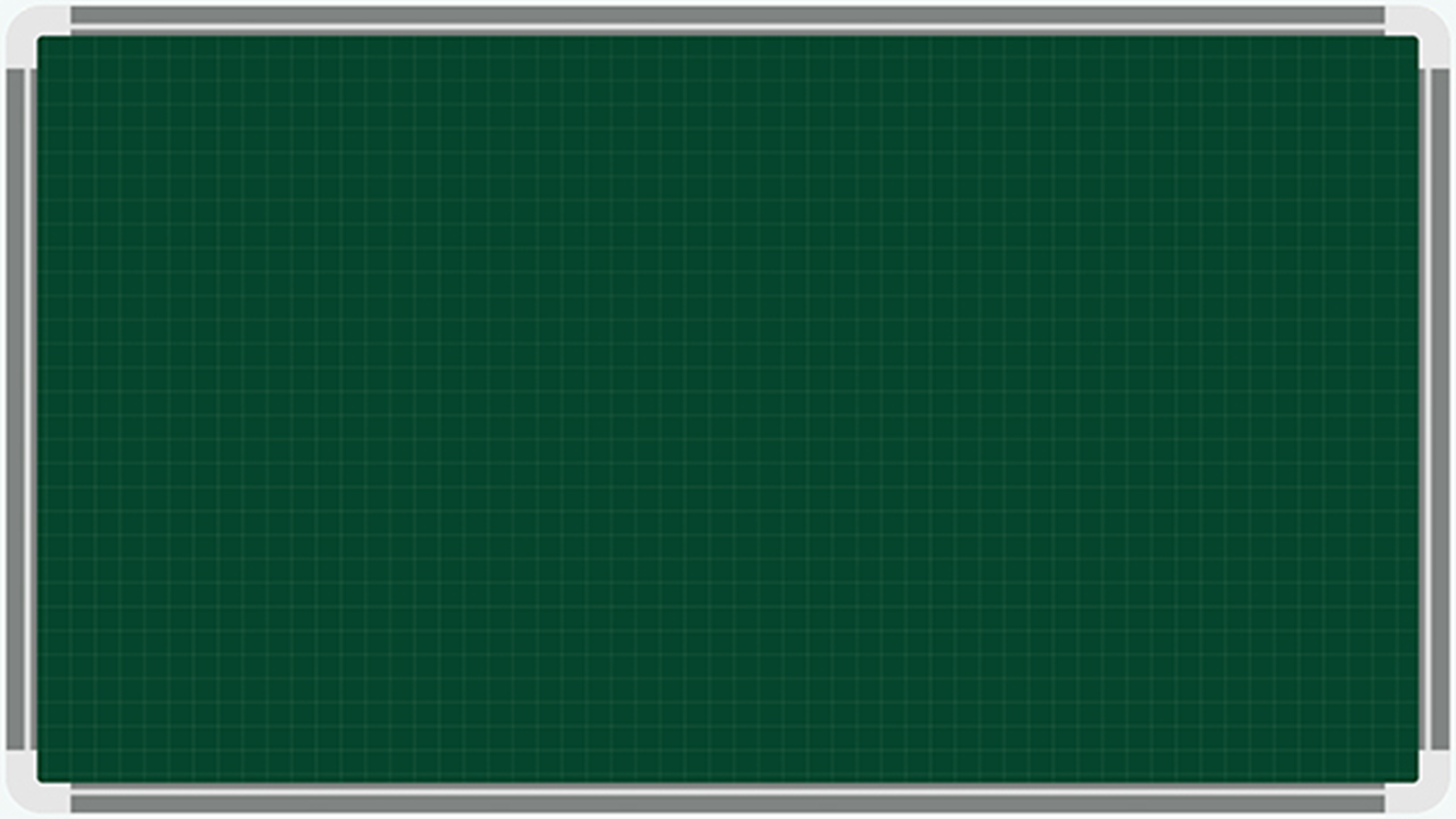 1. Chủ động tiến công để tự vệ
Nêu chủ trương và hành động chống Tống của Lý Thường Kiệt?
b. Chủ trương của nhà Lý
- Cử Lý Thường Kiệt làm tổng chỉ huy, tổ chức cuộc kháng chiến.
- Đánh bại cuộc tấn công của Cham-pa.
Cham - Pa
Lý Thường Kiệt đánh bại quân Cham - Pa
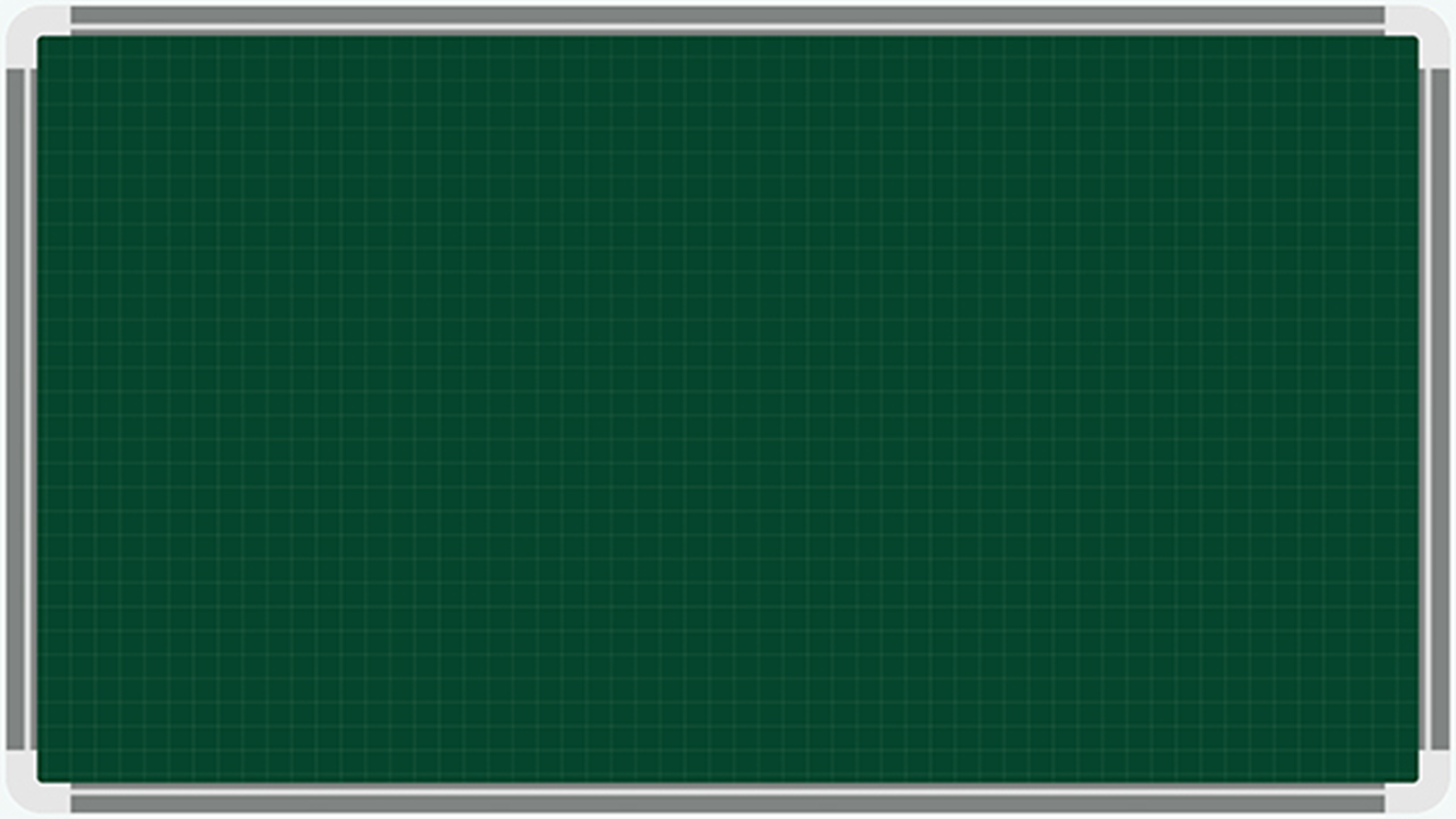 1. Chủ động tiến công để tự vệ
Nêu chủ trương và hành động chống Tống của Lý Thường Kiệt?
b. Chủ trương của nhà Lý
- Cử Lý Thường Kiệt làm tổng chỉ huy, tổ chức cuộc kháng chiến.
- Đánh bại cuộc tấn công của Cham-pa.
- Chủ trương của nhà Lý “tiến công trước để tự vệ”.
Nơi tập trung lực lượng của quân Tống
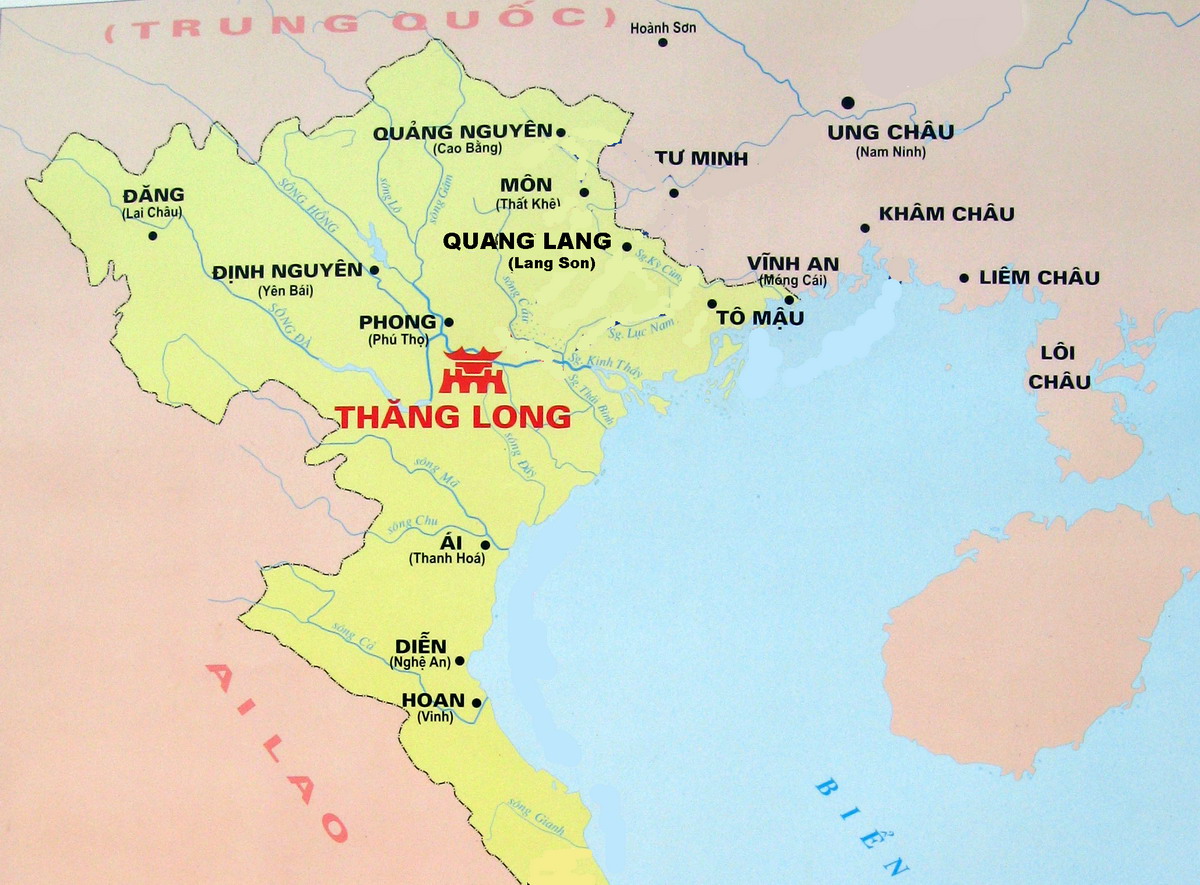 5000 quân
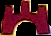 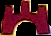 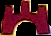 Lược đồ cuộc tấn công để tự vệ của nhà Lý
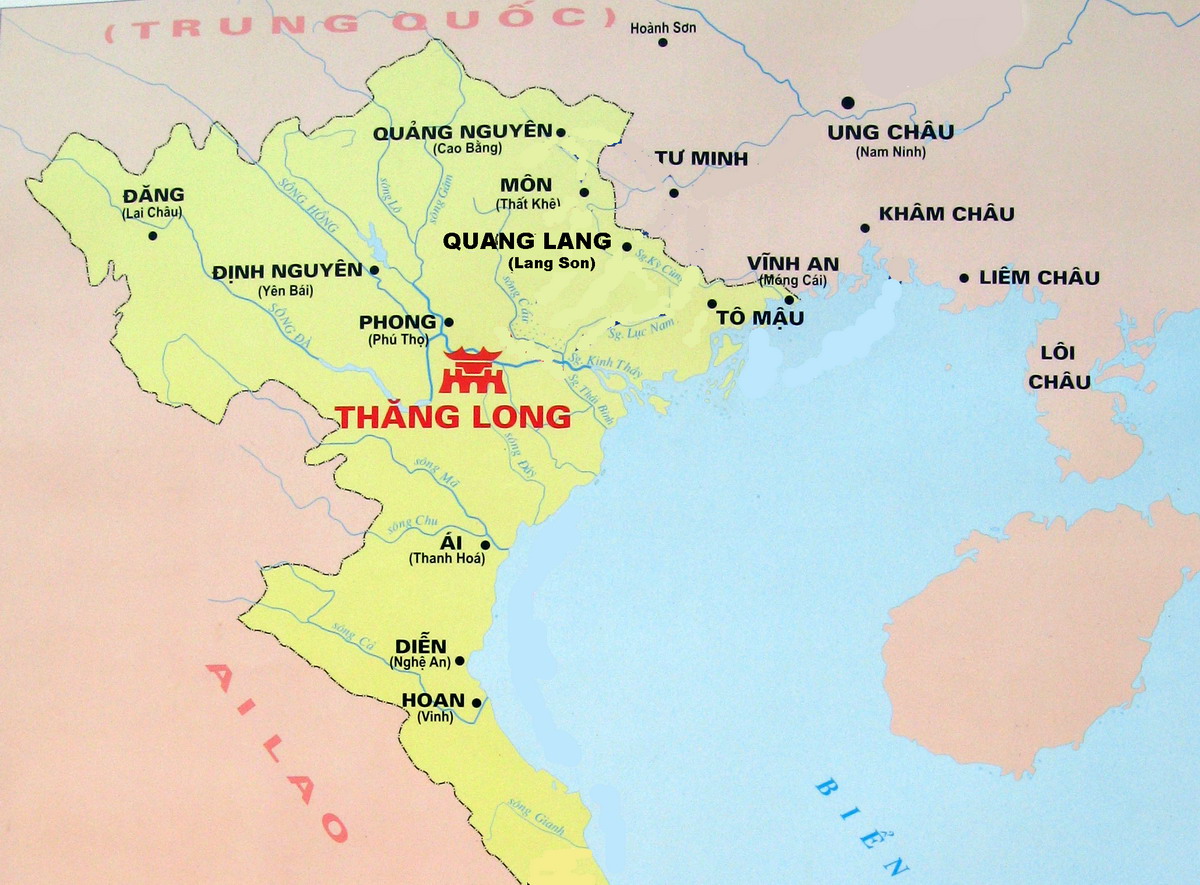 42 ngày
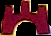 Tông Đản
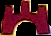 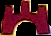 Lý Thường Kiệt
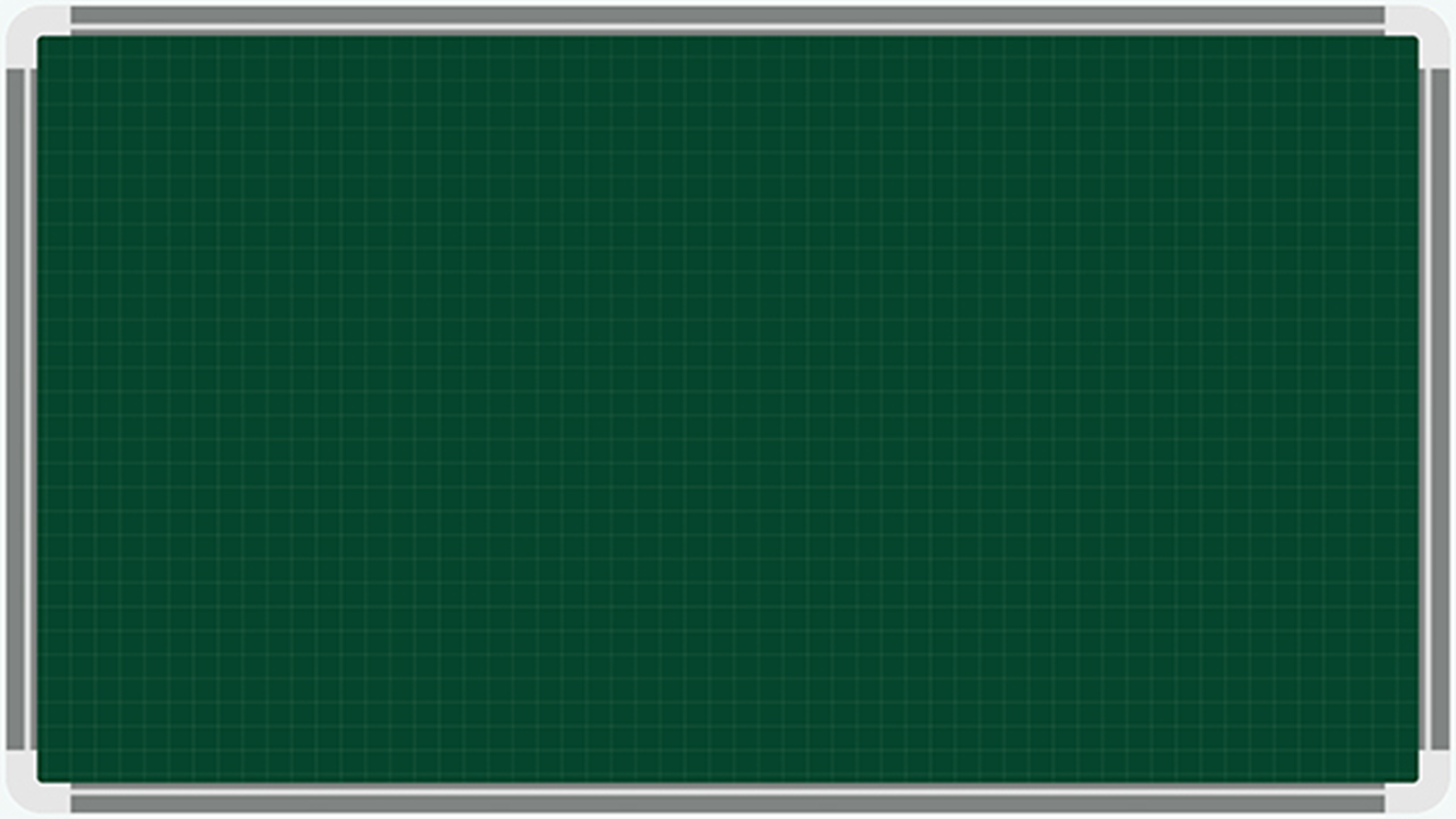 1. Chủ động tiến công để tự vệ
Nêu chủ trương và hành động chống Tống của Lý Thường Kiệt?
b. Chủ trương của nhà Lý
- Cử Lý Thường Kiệt làm tổng chỉ huy, tổ chức cuộc kháng chiến.
- Đánh bại cuộc tấn công của Cham-pa.
Chủ trương của nhà Lý “tiến công trước để tự vệ”.
+ Tháng 10-1075, hơn 10 vạn quân ta chia làm hai đạo dưới sự chỉ huy của Lý Thường Kiệt cùng Tông Đản tấn công vào đất Tống
+ Hạ thành Ung Châu, quân ta rút về nước.
Thảo luận cặp đôi
? Vì sao nói đây là cuộc tấn công để tự vệ chứ không phải là cuộc tấn công để xâm lược?
? Việc chủ động tiến công của nhà Lý có ý nghĩa như thế nào?
Tấn công để tự vệ
- Khi tấn công quân ta yết bảng nói rõ mục đích tấn công của mình: “tự vệ”
 Chỉ tấn công vào các căn cứ quân sự nơi mà địch tập trung kho lương, vũ khí chuẩn bị để sang xâm lược nước ta.
Sau khi tiến công sang đất Tống, Lý Thường Kiệt cho ban bố “Phạt Tống lộ bố văn” để nhân dân Tống hiểu rõ mục đích và tính chất của cuộc tiến công.
- Khi đạt được mục tiêu, quân ta nhanh chóng rút về nước.
Ý nghĩa
- Làm cho quân Tống hoang mang bị động và thêm khó khăn trong việc chuẩn bị xâm lược nước ta và buộc phải kéo dài thời gian.
- Quân dân ta tăng thêm lòng tự tin và thời gian chuẩn bị  kháng chiến.
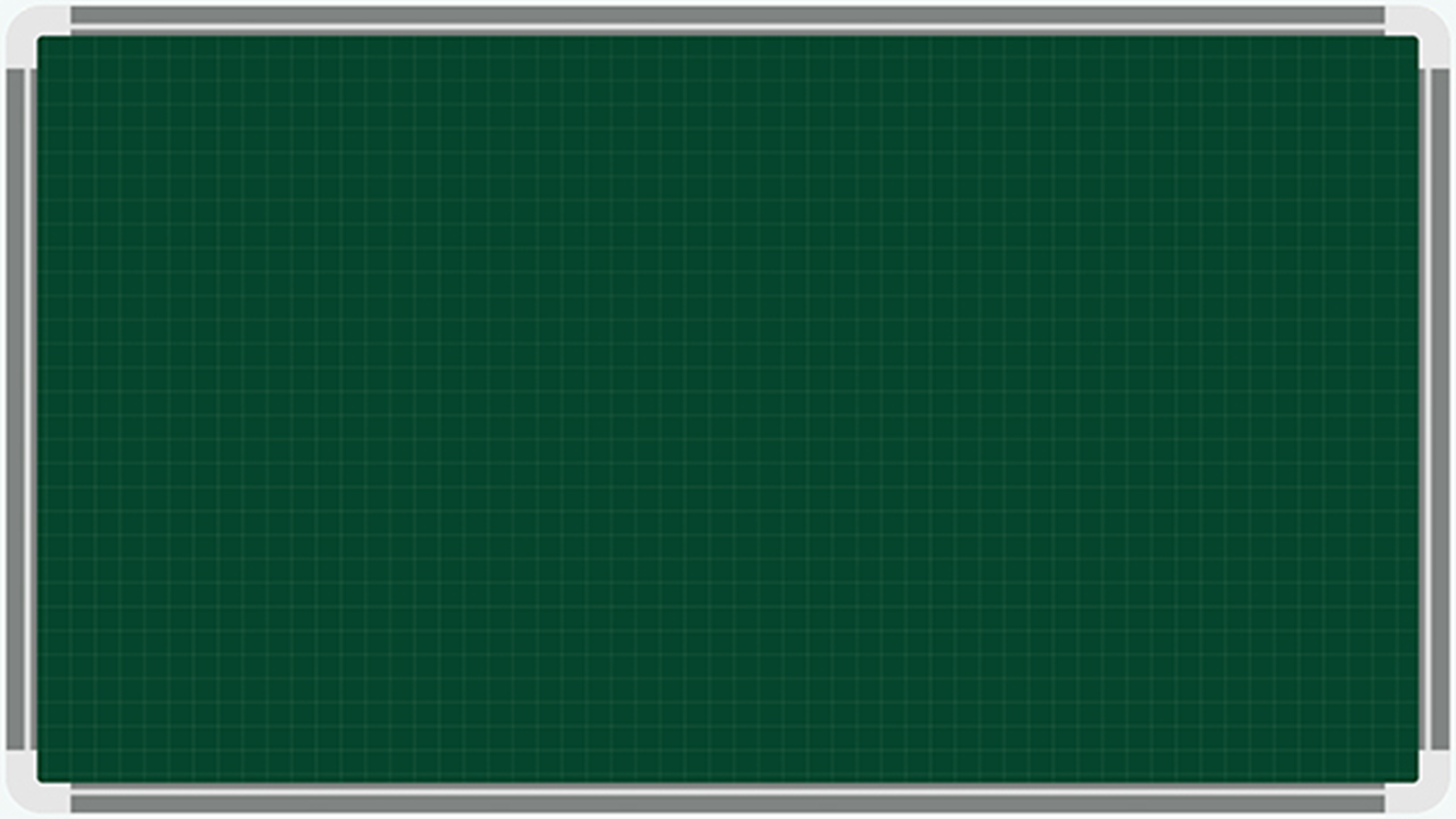 1. Chủ động tiến công để tự vệ
b. Chủ trương của nhà Lý
- Cử Lý Thường Kiệt làm tổng chỉ huy, tổ chức cuộc kháng chiến.
- Đánh bại cuộc tấn công của Cham-pa.
Chủ trương của nhà Lý “tiến công trước để tự vệ”.
+ Tháng 10-1075, hơn 10 vạn quân ta chia làm hai đạo dưới sự chỉ huy của Lý Thường Kiệt cùng Tông Đản tấn công vào đất Tống
+ Hạ thành Ung Châu, quân ta rút về nước.
-> Làm thay đổi kế hoạch và làm chậm lại cuộc tiến công xâm lược của nhà Tống
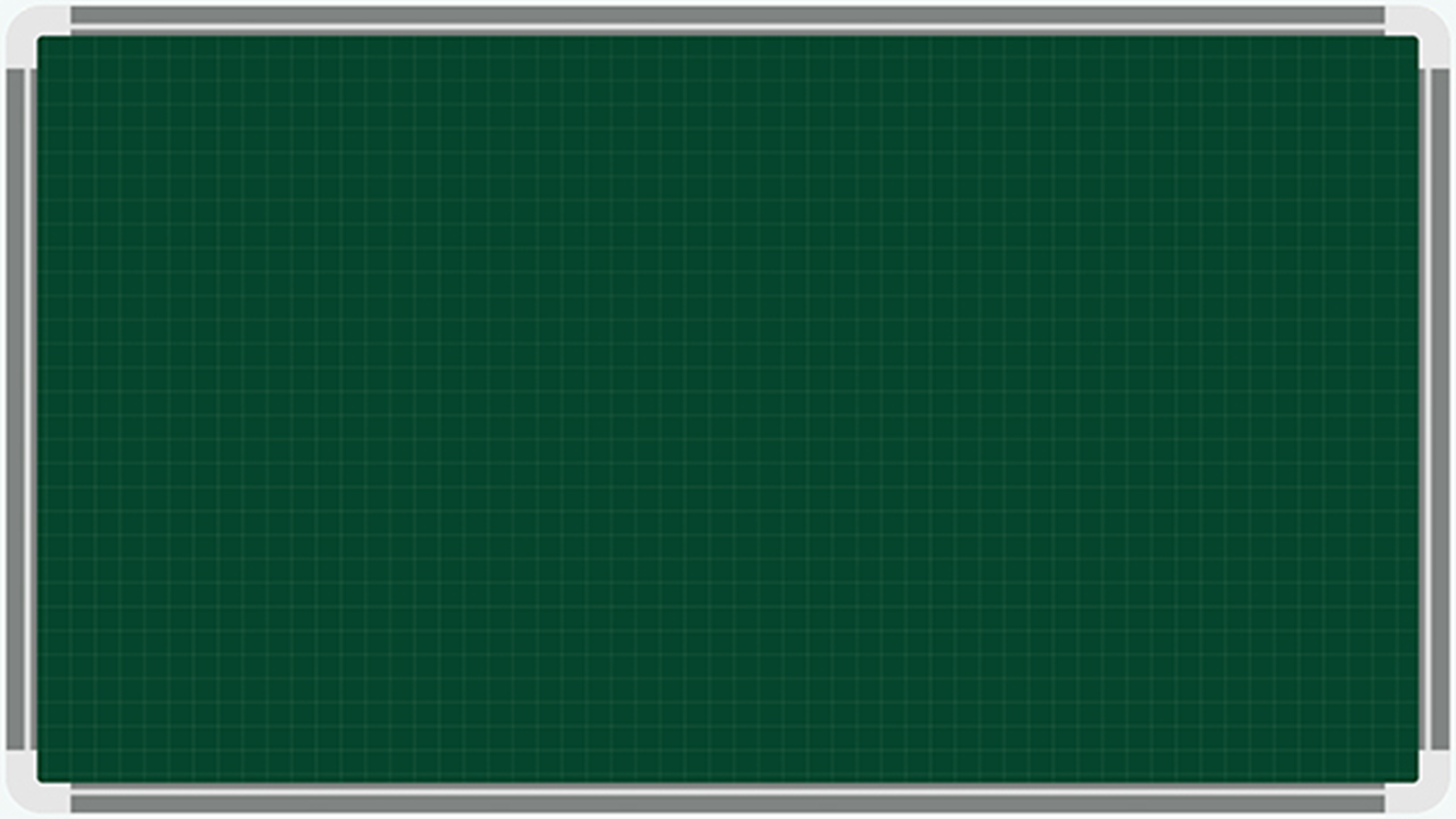 2. Cuộc kháng chiến chống Tống giai đoạn thứ hai (năm 1077)
a. Chuẩn bị kháng chiến (1076- 1077)
? Sau khi rút quân về nước, Lý Thường Kiệt đã làm gì để chuẩn bị cho cuộc kháng chiến?
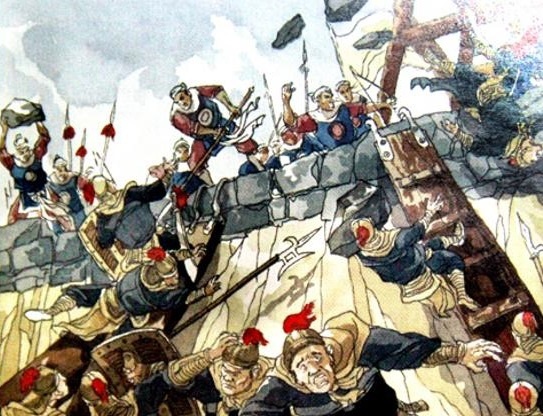 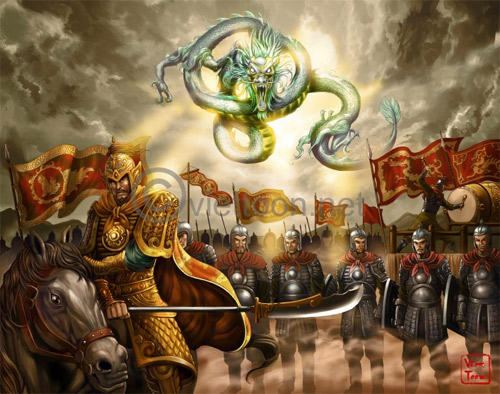 Sự chuẩn bị của Lý Thường Kiệt
02
03
01
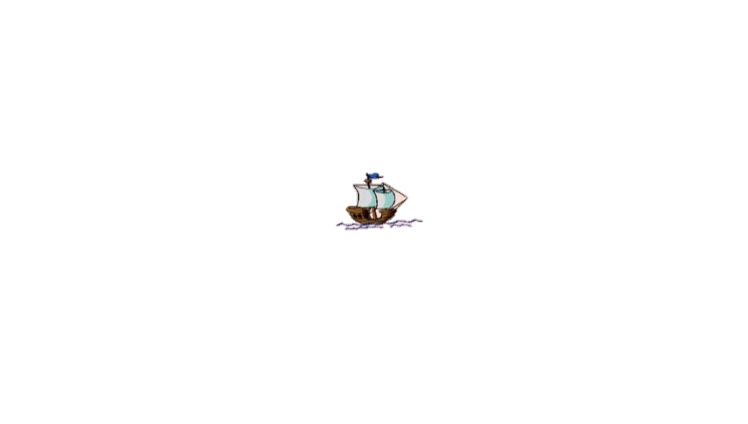 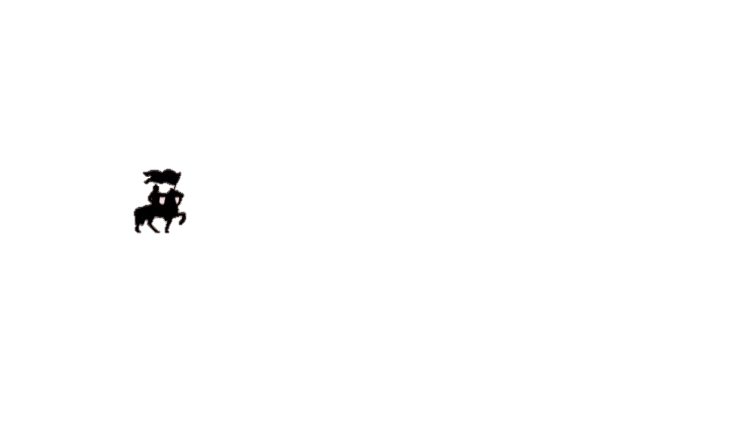 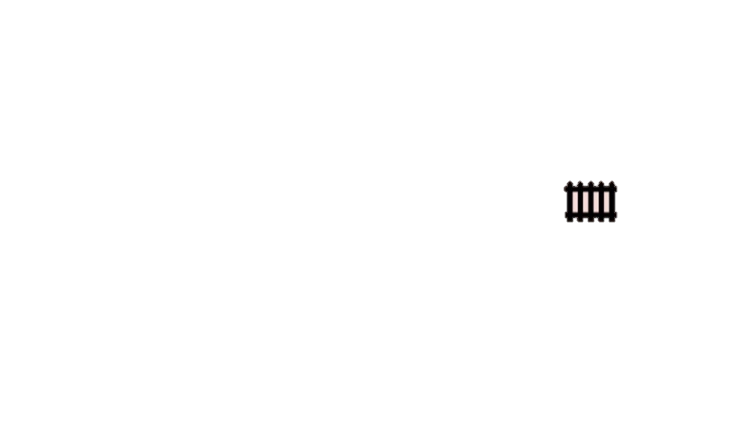 Xây dựng phòng tuyến Như Nguyệt
Hạ lệnh cho các địa phương chuẩn bị bố phòng.
Cử Lý Kế Nguyên chặn vùng biển Đông Kênh
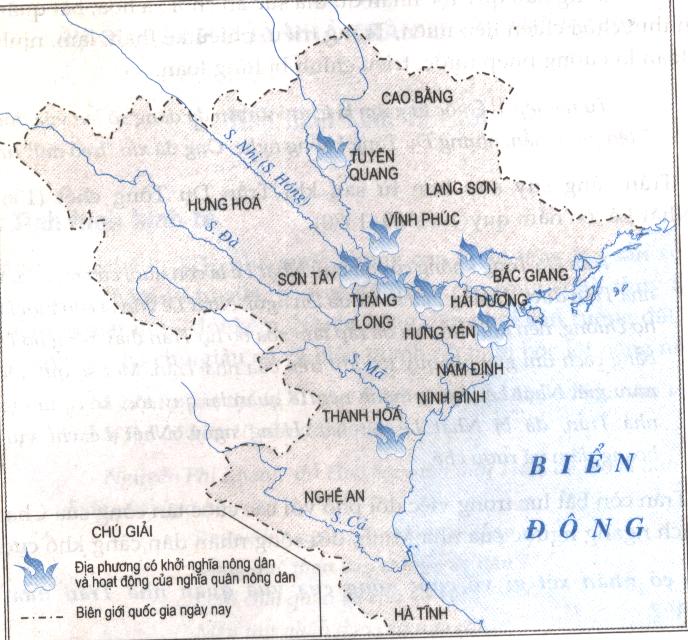 Quảng Nguyên (Cao Bằng)
Lưu Kì
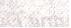 Môn
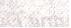 Quan Lang (Lạng Sơn)_
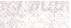 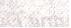 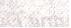 Tô Mậu
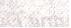 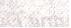 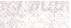 Thân Cảnh Phúc
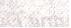 Đông Kênh
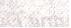 Vi Thủ An
Lý Thường Kiệt
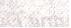 Hoàng Kim Mãn
Lý Kế Nguyên
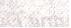 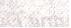 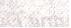 Thăng Long
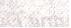 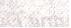 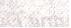 Hoàng Chân, Chiêu Văn
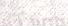 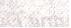 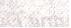 CHÚ GIẢI:
QUÂN TỐNG TẤN CÔNG ĐẠI VIỆT
PHÒNG TUYẾN NHƯ NGUYỆT
QUÂN ĐẠI VIỆT BỐ PHÒNG VÀ CHẶN  ĐÁNH
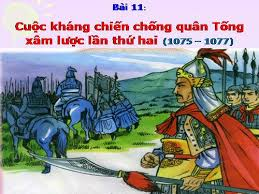 CHÂU UNG
Lệnh cho các địa phương chuẩn bị bố phòng.
Đội quân chủ lực do LTK chỉ huy
CHÂU KHÂM
CHÂU LIÊM
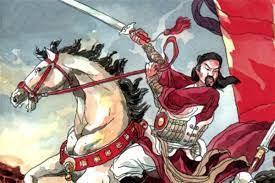 Lý Kế Nguyên chỉ huy đạo thủy binh đóng ở Đông Kênh
CHÚ GIẢI:
Thăng Long
Phòng tuyến Như Nguyệt
Quân Đại Việt bố phòng, chặn giặc
a.
Lược ®å chuẩn bị bố phòng cña qu©n Đại Việt (1076 – 1077)
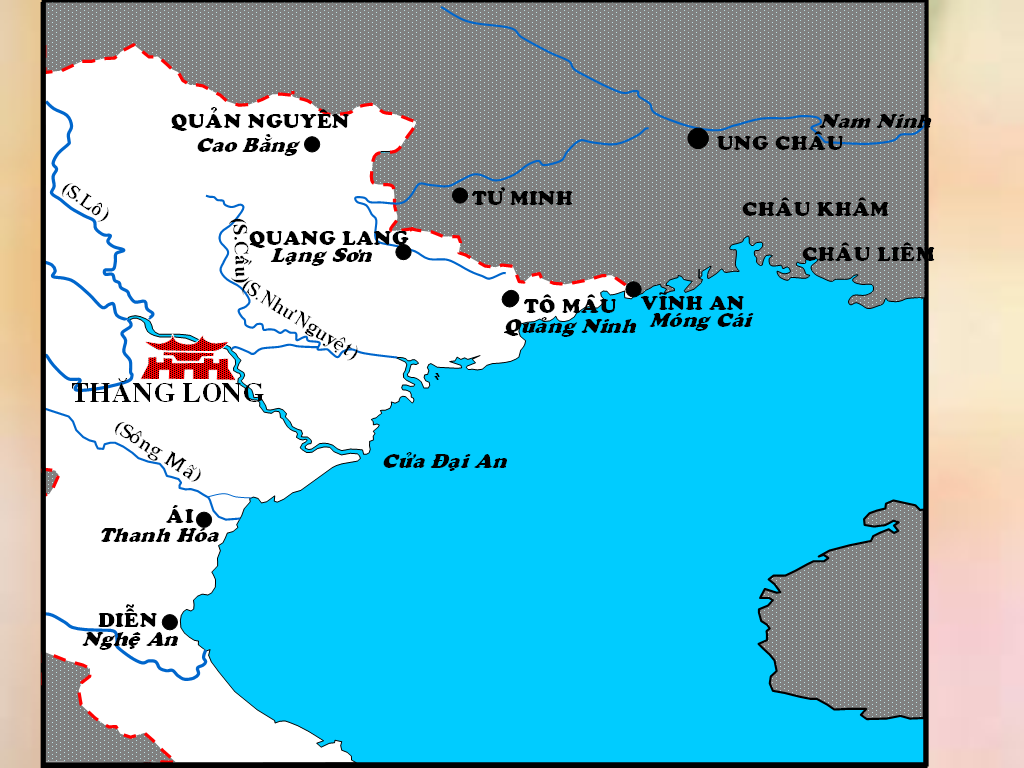 Lược đồ chuẩn bị bố phòng của nhà Lý (1076 – 1077)
Hoàng Kim Mãn
Thân Cảnh Phúc
Vi Thủ An
Lý Kế Nguyên
LÝ THƯỜNG KIỆT
LƯỢC ĐỒ  PHÒNG TUYẾN SÔNG NHƯ NGUYỆT
HIỆP HÒA
LẠNG GIANG
Sông Thương
VIỆT YÊN
Dãy núi Tam Đảo
Đa Phúc
Sông Lục Nam
BẮC GIANG
Bến Ngọt
Can Vang
BẮC NINH
VẠN XUÂN
TỪ SƠN
Sông Hồng
Sông Đuống
Sông Thái Bình
S. Như Nguyệt
Lý Thường Kiệt
Hoằng Chân
Chiêu Văn
THĂNG LONG
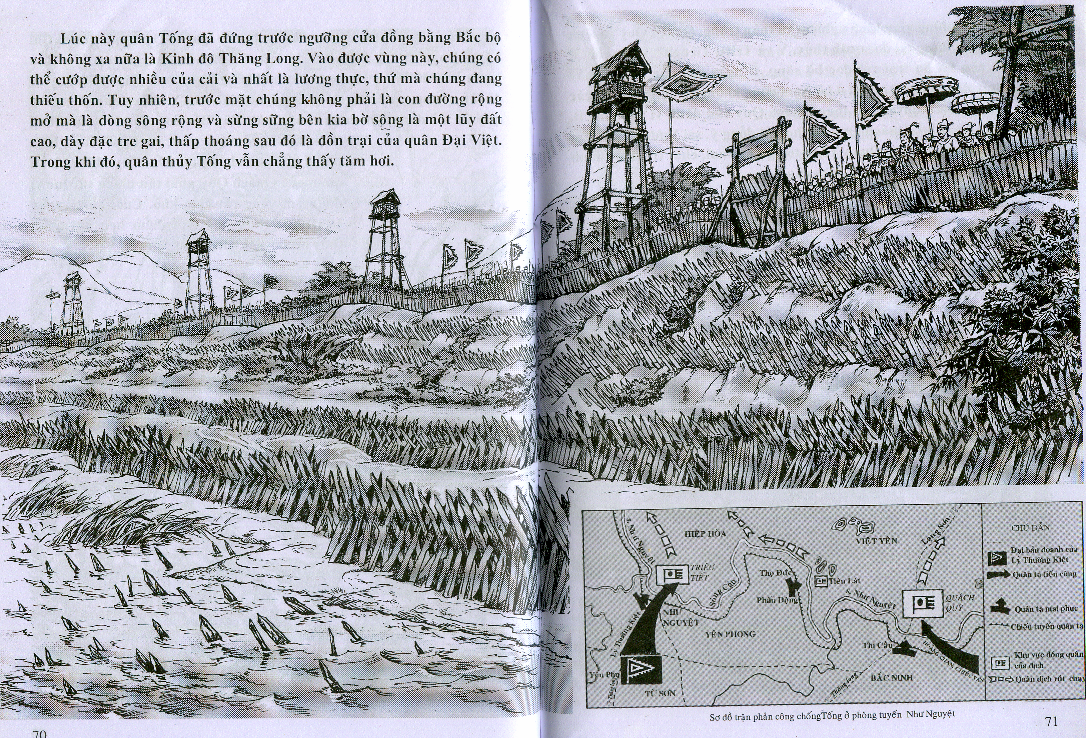 Phòng tuyến dài khoảng 100km dọc theo sông từ Đa Phúc đến Phả Lại, đắp bằng đất cao, vững chắc, có nhiều lớp giậu tre dày đặc, dưới sông có những hố chông. Sông rộng, chông ngầm, giậu dày, lũy cao kết hợp với nhau tạo thành phòng tuyến rất vững chắc, lợi hại.
   (Tư liệu Sử 7 – NXB Giáo dục 2005)
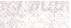 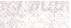 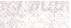 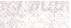 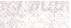 PHÒNG TUYẾN TRÊN SÔNG NHƯ NGUYỆT
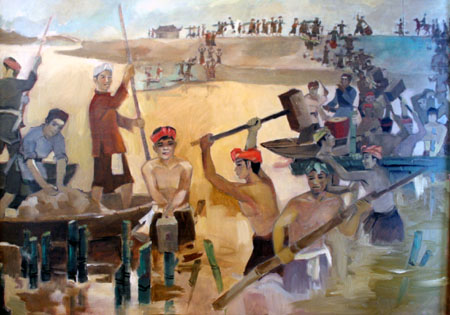 Cảnh quân ta đóng cọc chuẩn bị phòng tuyến Như Nguyệt
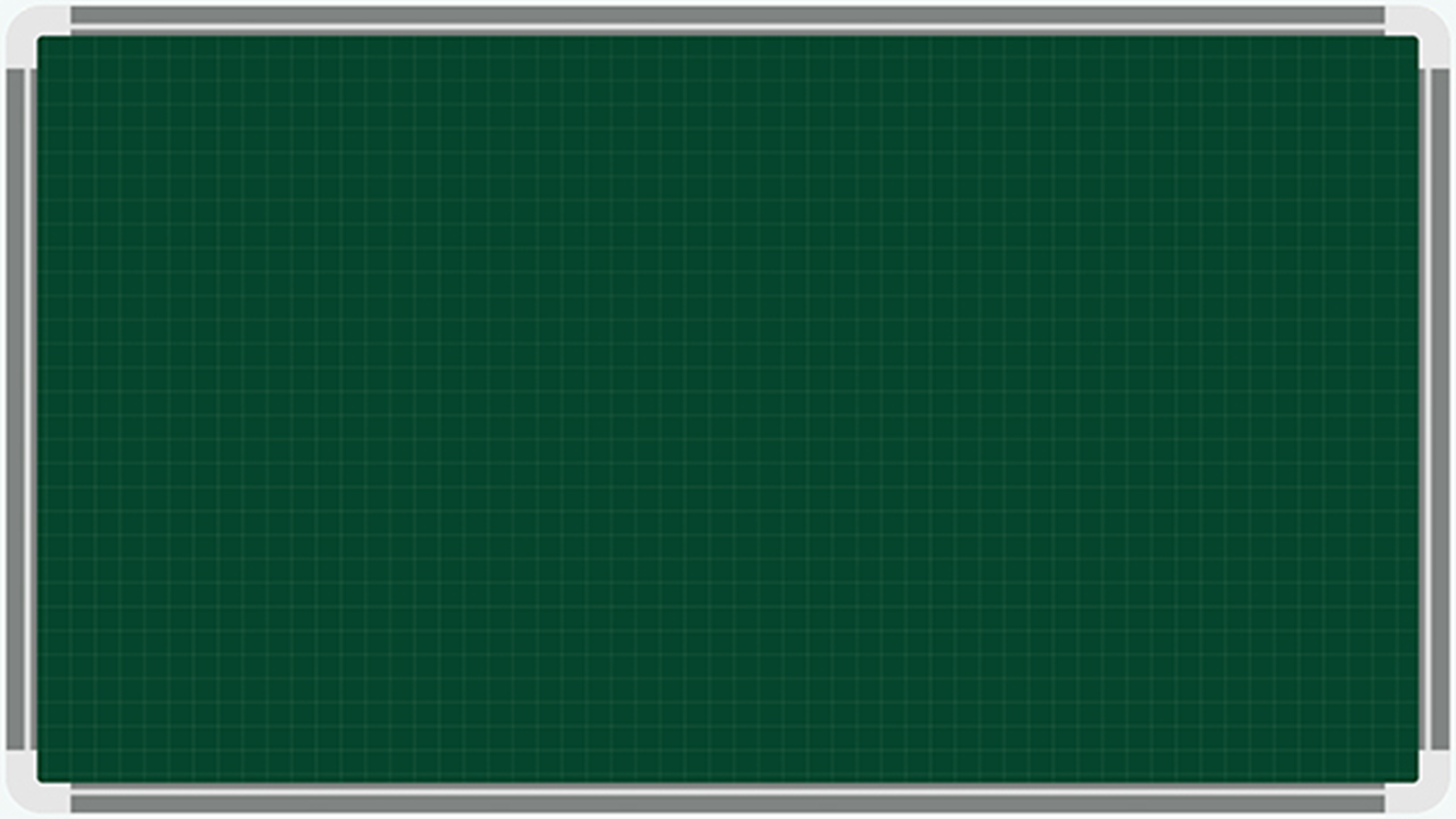 2. Cuộc kháng chiến chống Tống giai đoạn thứ hai (năm 1077)
a. Chuẩn bị kháng chiến (1076- 1077)
Việc xây dựng phòng tuyến Như Nguyệt dựa trên sự kết hợp giữa địa hình tự nhiên, bãi chướng ngại vật cùng với lực lượng thuỷ - bộ được bổ trí trọng điểm nên vừa có thể bảo vệ được toàn chiến tuyến, vừa nhanh chóng tập trung tổ chức phản công địch. Đây chính là sự độc đáo, sáng tạo trong cách tổ chức đánh giặc của Lý Thường Kiệt.
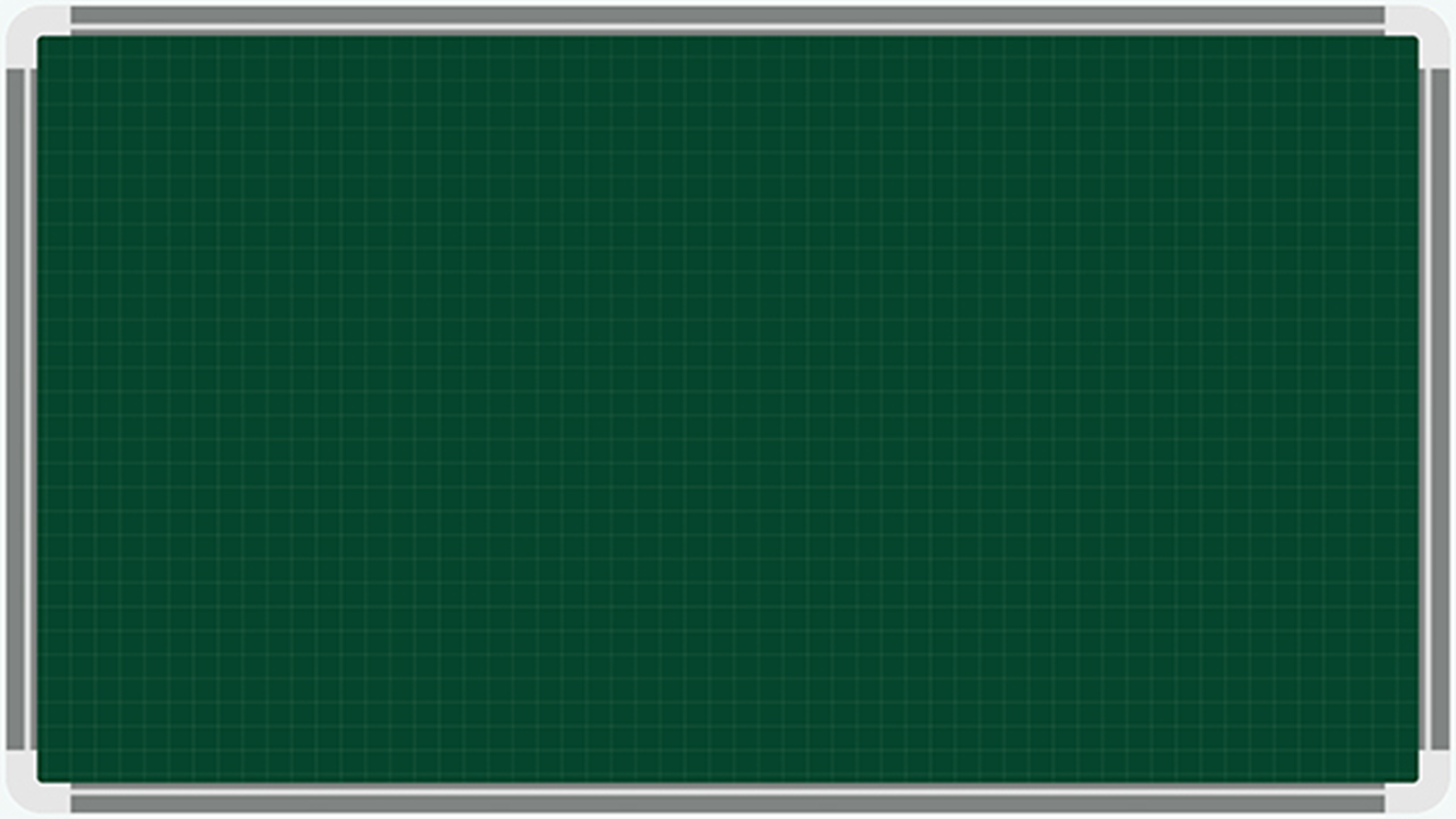 2. Cuộc kháng chiến chống Tống giai đoạn thứ hai (năm 1077)
a. Chuẩn bị kháng chiến (1076- 1077)
b. Cuộc chiến đấu trên phòng tuyến sông Như Nguyệt.
Nhóm 1
Dùng lược đồ H3 trong sgk miêu tả trận chiến 
chống Tống?
Nhóm 2
Vì sao đang ở thế thắng mà Lý Thường Kiệt 
lại cử người đến thương lượng giảng hòa với giặc?
THẢO
 LUẬN 
NHÓM
Nhóm 3
Nêu những nét độc đáo trong cách đánh giặc 
của Lý Thường Kiệt?
Nhóm 4
Nêu nguyên nhân thắng lợi và ý nghĩa lịch sử 
của cuộc kháng chiến chống Tống lần thứ hai ?
Nhóm 1
- Căm tức, chuẩn bị ráo riết xâm lược Đại Việt
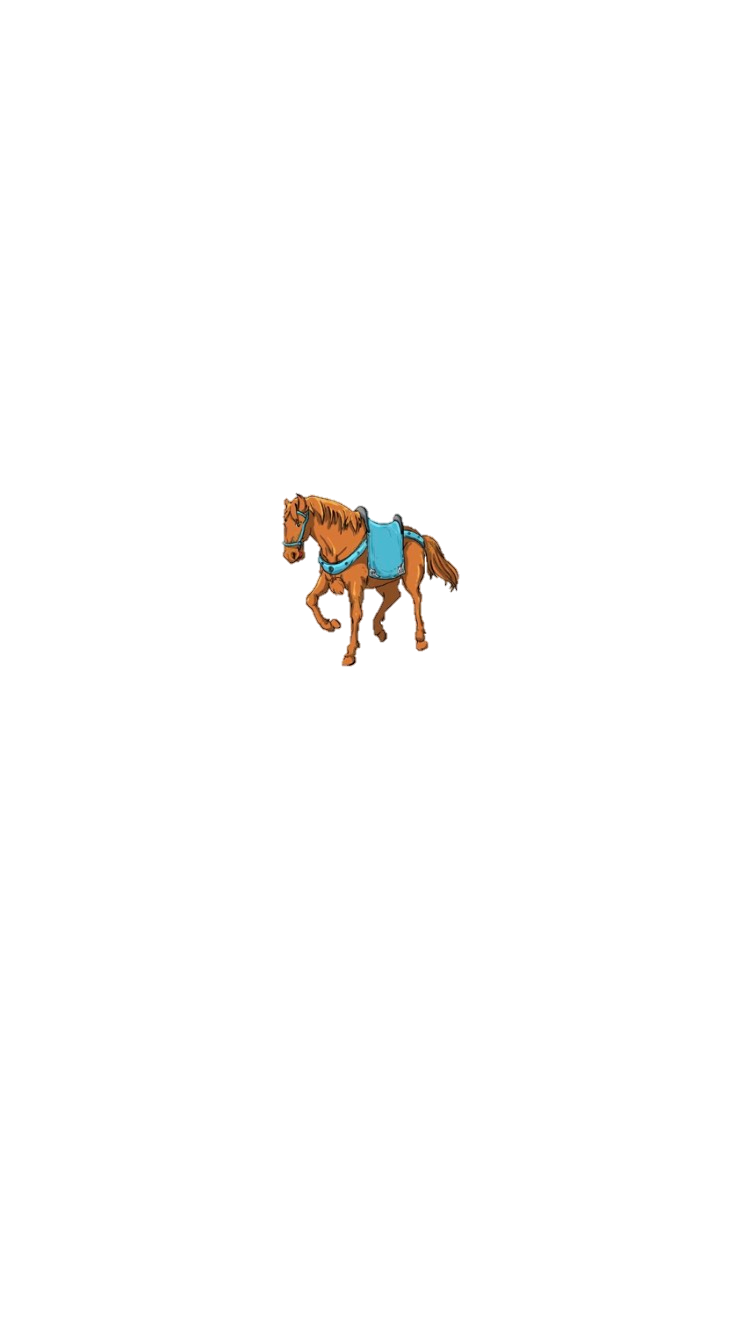 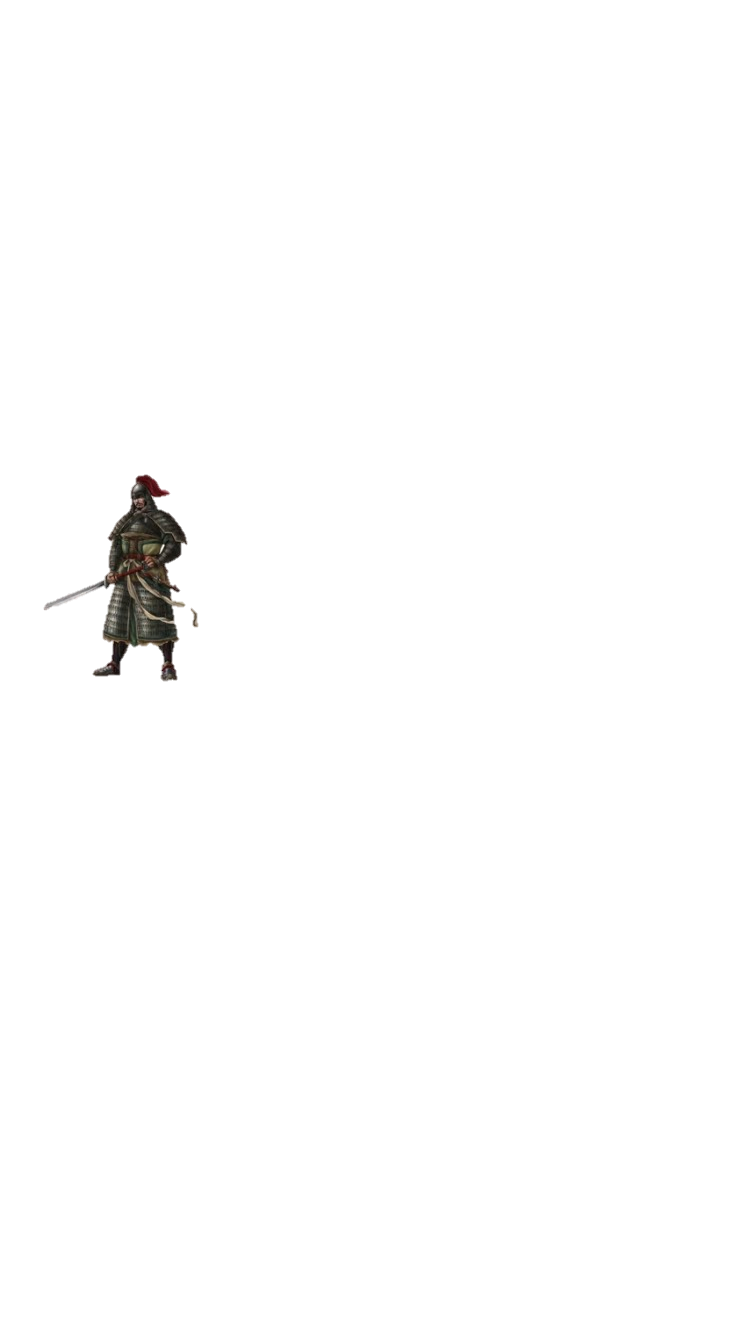 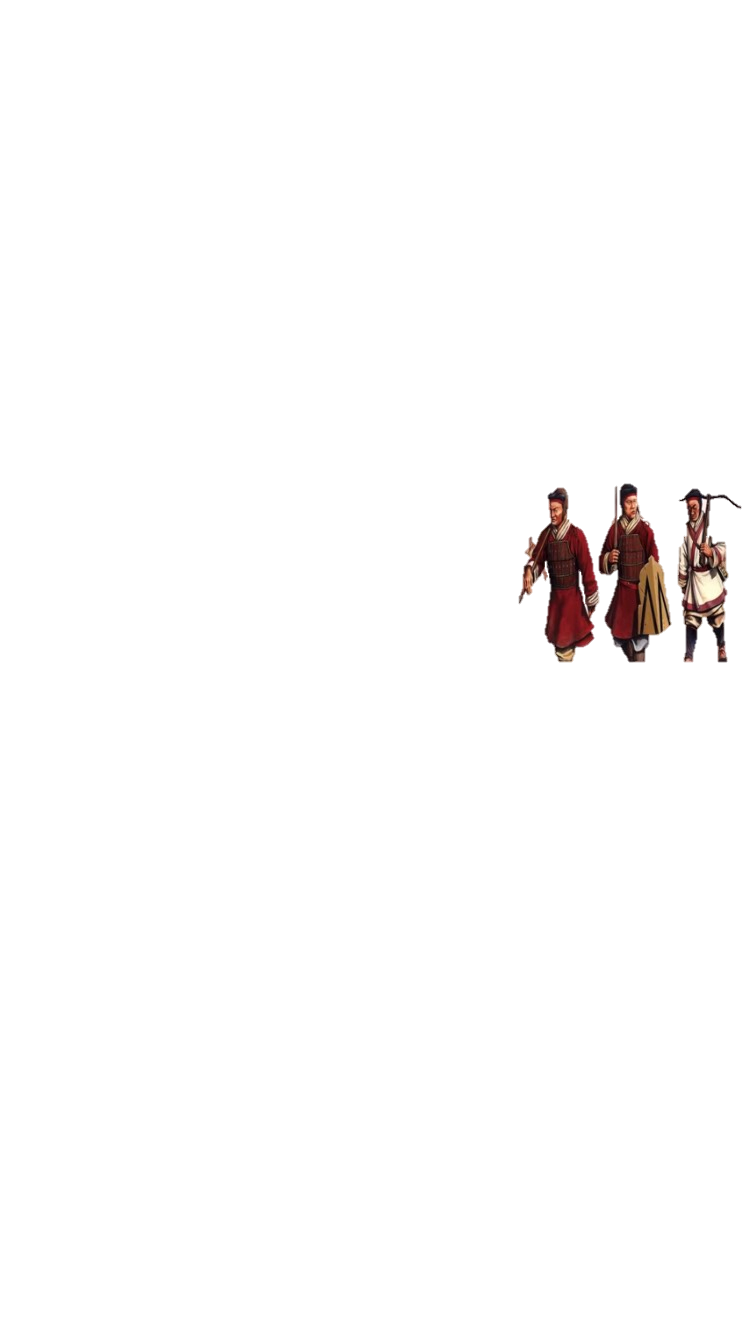 20 vạn dân phu
10 vạn bộ binh
1 vạn ngựa chiến
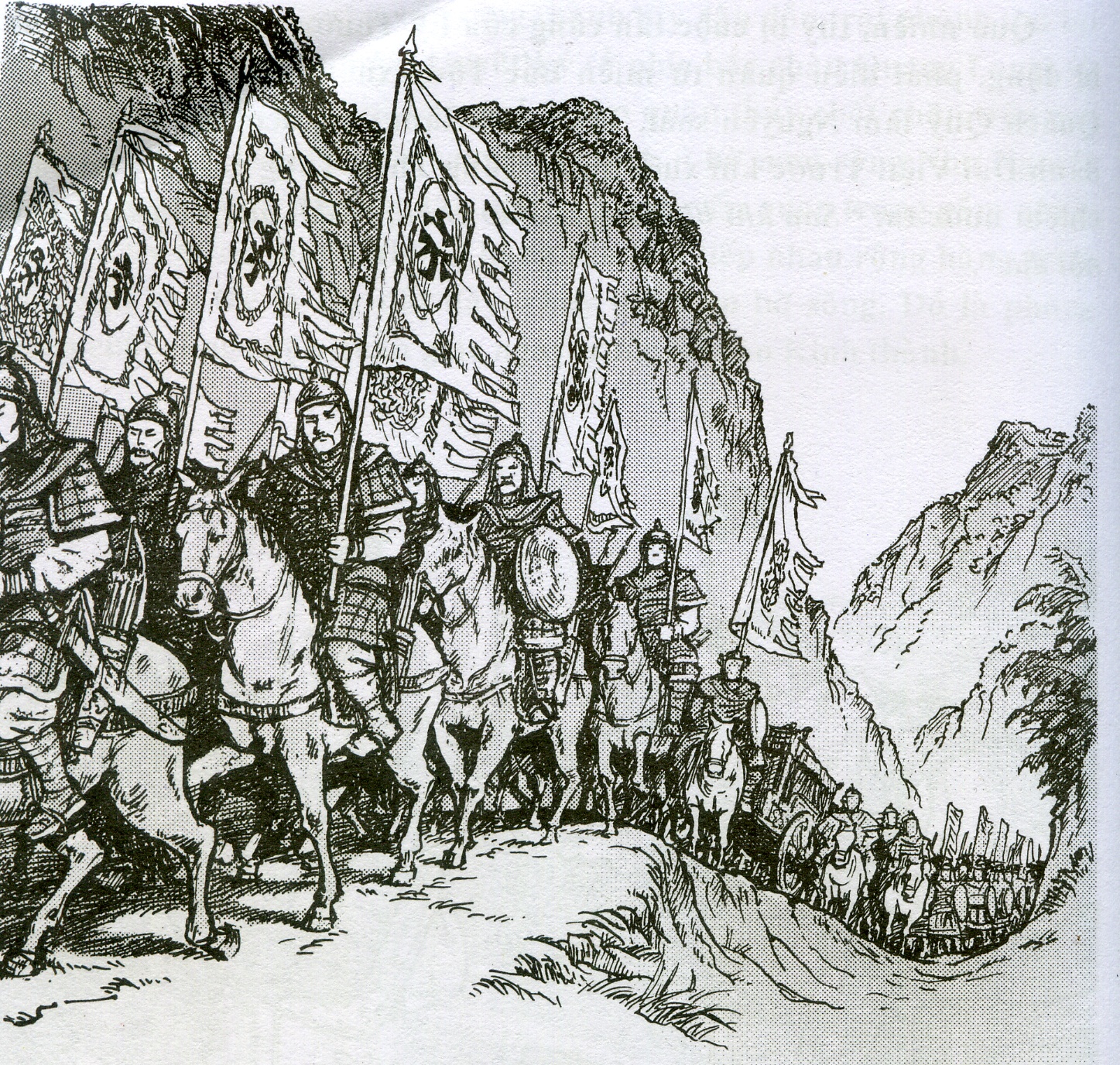 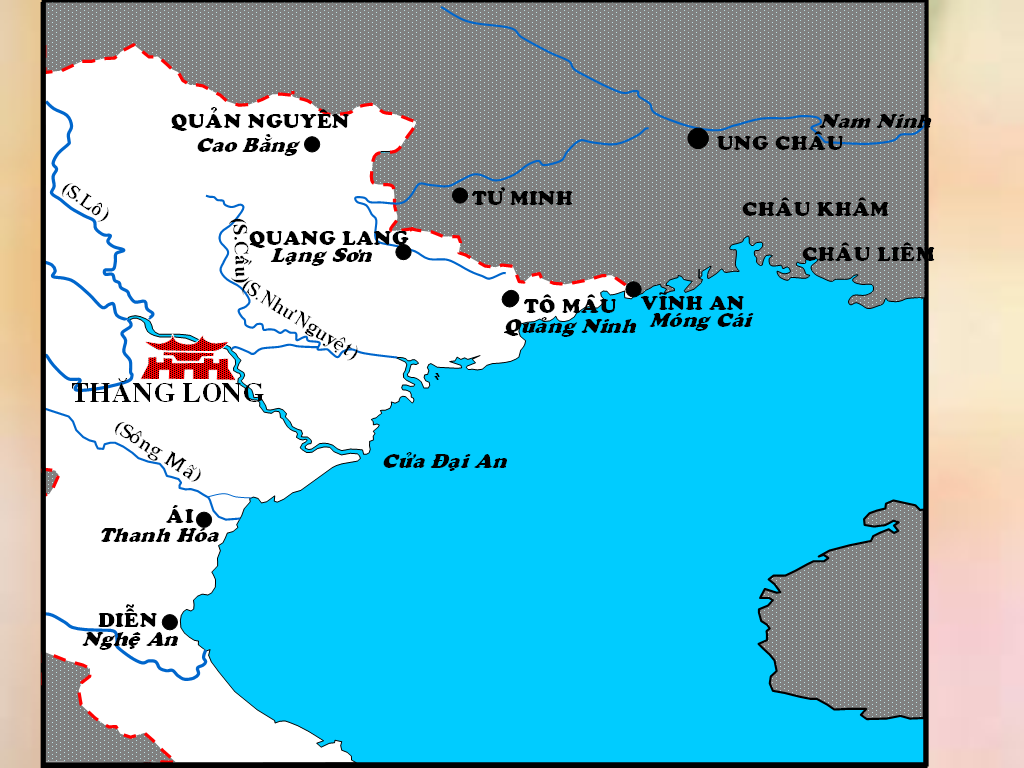 LƯỢC ĐỒ KHÁNG CHIẾN CHỐNG TỐNG (1076 - 1077)
Quách Quỳ
(Cao Bằng)
Hoàng Kim Mãn
Triệu Tiết
(Lạng Sơn)
(1 - 1077)
Thân Cảnh Phúc
Thân Cảnh Phúc
Vi Thủ An
Quảng Ninh
Vi Thủ An
LÝ THƯỜNG KIỆT
Hoà Mâu
Lý Kế Nguyên
LÝ THƯỜNG KIỆT
Lý Kế Nguyên
LƯỢC ĐỒ  TRẬN ĐÁNH TRÊN PHÒNG TUYẾN SÔNG NHƯ NGUYỆT
HIỆP HÒA
LẠNG GIANG
Sông Thương
VIỆT YÊN
Đa Phúc
Dãy núi Tam Đảo
BẮC GIANG
Sông Lục Nam
Bến Ngọt
Can Vang
BẮC NINH
VẠN XUÂN
TỪ SƠN
Sông Hồng
Sông Đuống
Sông Thái Bình
Trận tuyến quân Tống
Quân Tống tiến đánh
Quách Quỳ
Quân ta chặn đánh
Triệu Tiết
Nhà Lý phòng thủ
Phòng tuyến Như Nguyệt
YÊN PHONG
S. Như Nguyệt
Lý Thường Kiệt
Hoằng Chân
Chiêu Văn
THĂNG LONG
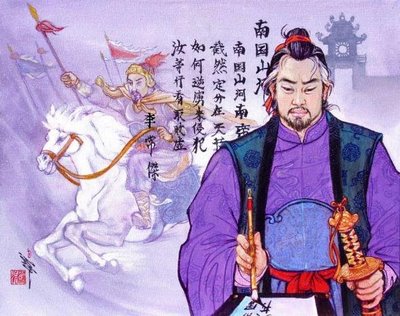 Tranh minh họa Lý Thường Kiệt và bài thơ thần “Nam quốc sơn hà”
SÔNG NÚI NƯỚC NAM
“Sông núi nước Nam, vua Nam ở
Rành rành định phận ở sách trời.
Cớ sao lũ giặc sang xâm phạm,
Chúng bay sẽ bị đánh tơi bời.”
Bài thơ này được xem như là bản Tuyên ngôn độc lập đầu tiên của nước ta. Bài thơ đã khẳng định độc lập chủ quyền và toàn vẹn lãnh thổ của người Việt ở phương Nam.
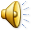 HIỆP HÒA
LẠNG GIANG
Sông Thương
VIỆT YÊN
Đa Phúc
Dãy núi Tam Đảo
BẮC GIANG
Sông Lục Nam
Bến Ngót
YÊN PHONG
Can Vang
BẮC NINH
VẠN XUÂN
TỪ SƠN
Sông Hồng
Sông Đuống
Sông Thái Bình
Quân nhà Lý phòng ngự
Phòng tuyến Như Nguyệt
Quân ta tiến công
Trận tuyến quânTống
Quân Tống rút chạy
Quách Quỳ
Triệu Tiết
Lý Thường Kiệt
Hoằng Chân
Chiêu Văn
THĂNG LONG
LƯỢC ĐỒ  TRẬN ĐÁNH TRÊN PHÒNG TUYẾN 
                 SÔNG NHƯ NGUYỆT
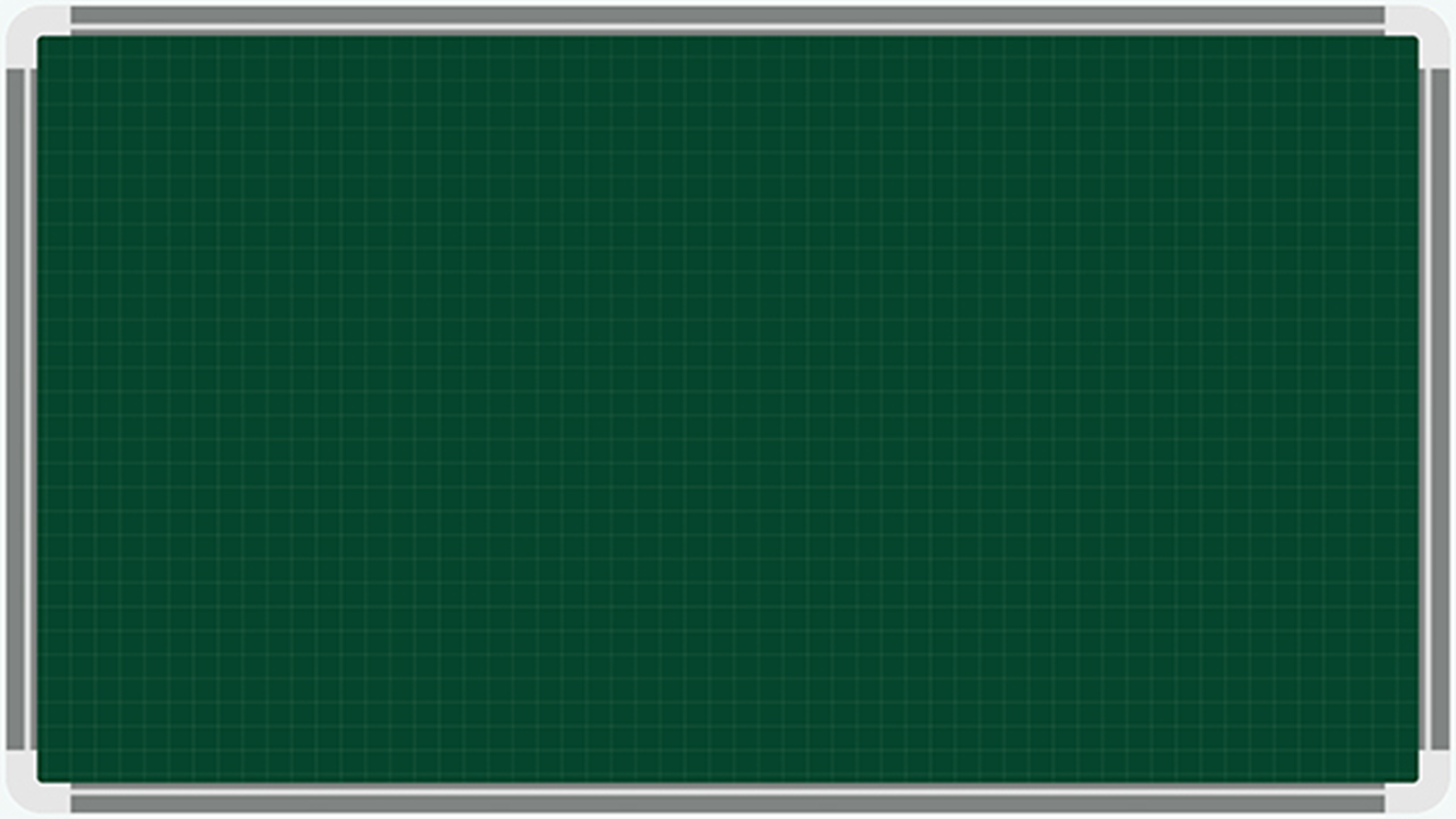 3. Tổ chức phản công và kết thúc chiến tranh.
- Cuối năm 1076, quân Tống chuẩn bị tiến vào nước ta theo hai đường: thủy và bộ
- Tháng 1-1077, quân Tống tiến vào nước ta
 Nhà Lý đánh được nhiều trận nhỏ và cản bước tiến kẻ thù
- Quân của Lý Kế Nguyên ngăn chặn bước tiến của quân thủy
 - Cuối xuân 1077, nhà Lý cho quân vượt sông, bất ngờ tấn công vào đồn giặc
*. Kết quả:
- Quân Tống thua to
- Lý Thường Kiệt giảng hòa kết thúc chiến tranh
Nhóm 2
Để đảm bảo mối quan 
hệ bang giao hoà hiếu 
giữa 2 nước sau chiến 
tranh
Để không làm
 tổn thương danh
 dự của nước lớn
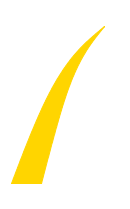 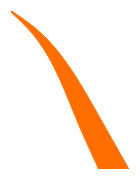 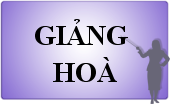 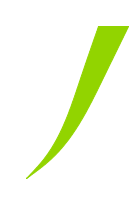 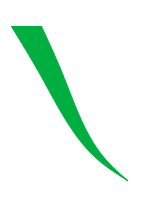 Để đảm bảo hoà bình 
lâu dài cho đất nước
Để thể hiện tinh
thần nhân đạo
 của dân tộc ta
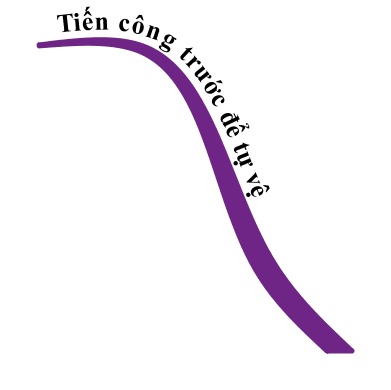 Nhóm 3
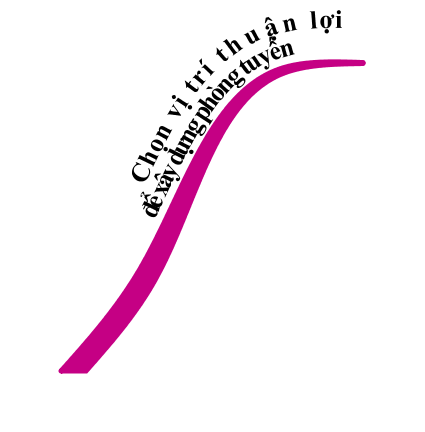 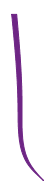 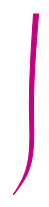 Châu Ung
Châu Khâm
Châu Liêm
Chọn sông 
Như Nguyệt
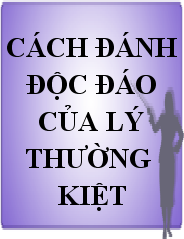 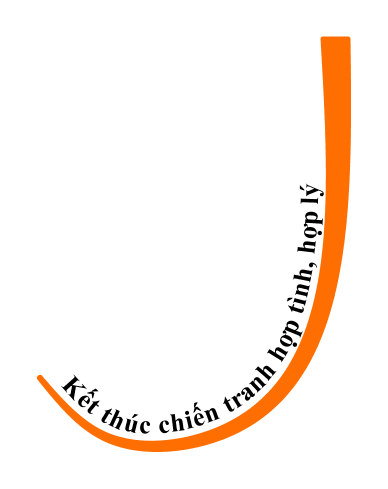 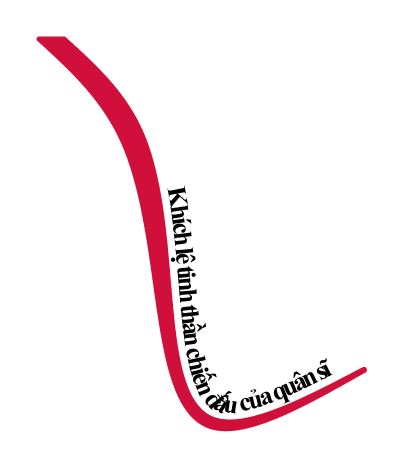 Ngâm bài 
“Thơ Thần”
Đề nghị 
“giảng hoà”
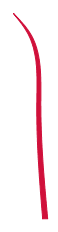 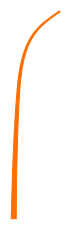 Nhóm 4
Toàn dân 
đoàn 
kết
Nhà Lý
kiên quyết
kháng
 chiến
Đánh bại 
cuộc xâm
lược của
 nhà Tống
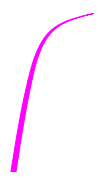 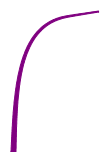 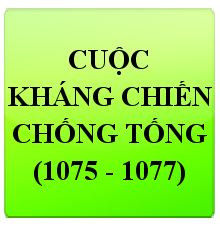 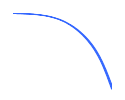 Nguyên 
nhân 
thắng
lợi
Ý nghĩa
Lịch sử
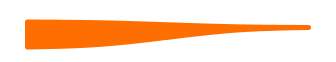 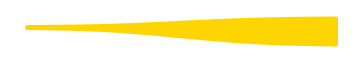 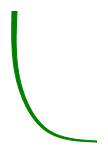 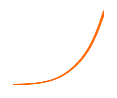 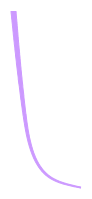 Nền độc 
lập dân tộc 
được 
giữ vững
Tài thao
lược của
LÝ
THƯỜNG
KIỆT
Vai trò 
của 
quân đội
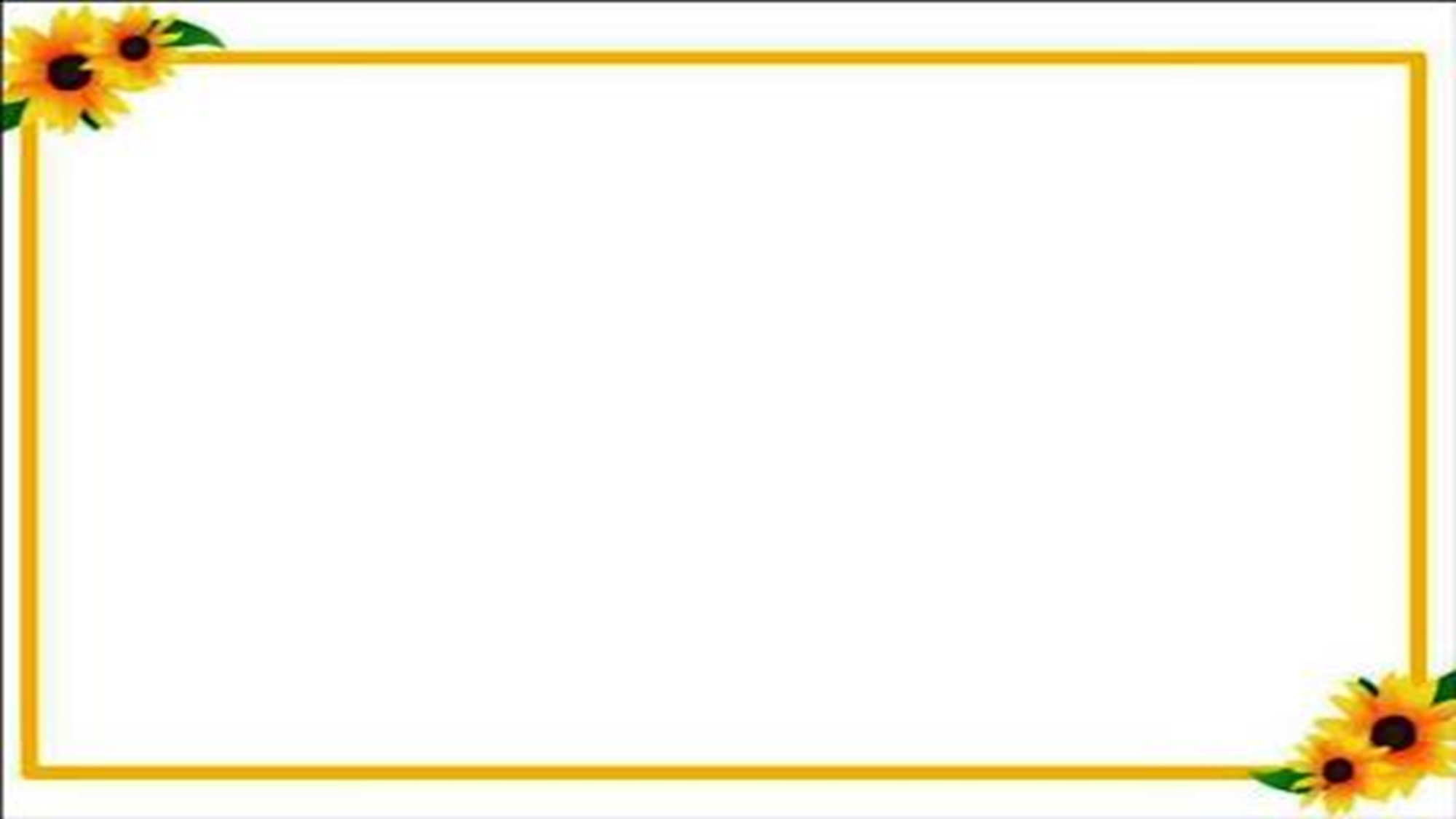 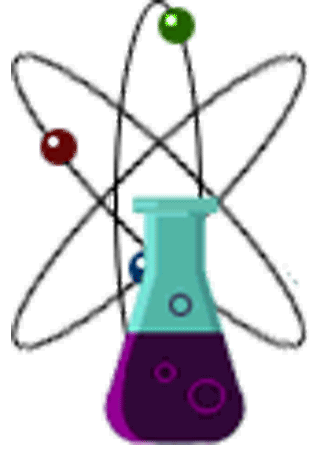 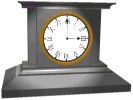 HOẠT ĐỘNG LUYỆN TẬP
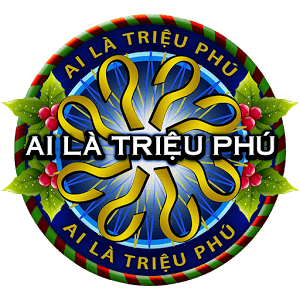 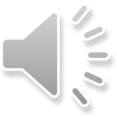 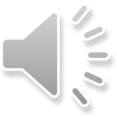 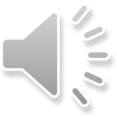 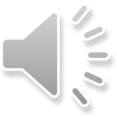 Có 10 câu hỏi, mỗi câu hỏi khi trả lời đúng được 1 điểm, trả lời đúng đến    câu nào thì được điểm tương ứng với câu hỏi đó. Trong quá trình trả lời, học sinh được sử dụng 2 quyền trợ giúp trong bất kì thời điểm nào: 
Quyền hỏi ý kiến Tổ tư vấn (ba người bạn trong lớp, từ câu 6 trở đi, nếu cả 3 người trợ giúp đúng mỗi người đều được 8 điểm, 2 người đúng được 9 điểm, 1 người đúng được 10 điểm).
Quyền trợ giúp 50/50 (giáo viên chỉ ra 2 phương án sai).
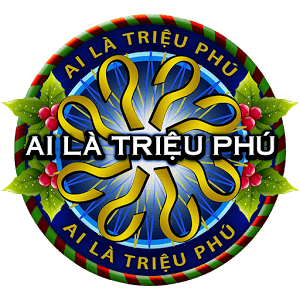 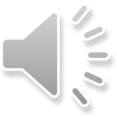 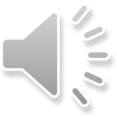 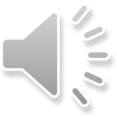 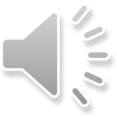 Câu hỏi số 1: Nhà Tống đã làm gì giải quyết những khó khăn trong nước?
B. Đánh hai nước Liêu – Hạ
A.  Đánh Đại Việt
C. Đánh Chăm-pa
D. Cải cách đất nước
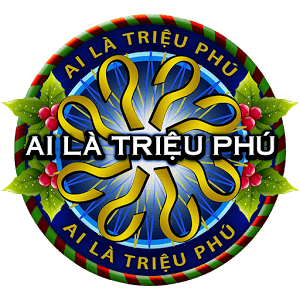 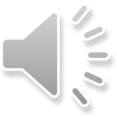 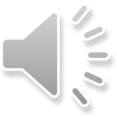 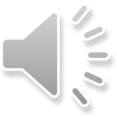 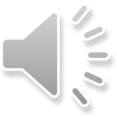 Câu hỏi số 2: Đâu không là lý do khiến Lý Thường Kiệt chọn sông Như Nguyệt làm nơi xây dựng phòng tuyến đánh giặc?
A. Là con sông chặn ngang tất cả các ngả đường bộ từ Quảng Tây vào Thăng Long
B. lượng quân Tống sang xâm lược Việt Nam chủ yếu là bộ binh
D. Dựa trên truyền thống đánh giặc trên sông của các triều đại trước
C. Là một chiến hào tự nhiên khó để vượt qua
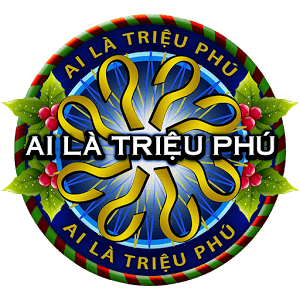 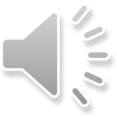 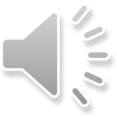 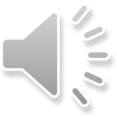 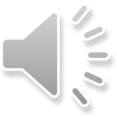 Câu hỏi số 3: Để chuẩn bị chiến tranh lâu dài với quân Tống, sau khi mở cuộc tấn công vào đất Tống Lý Thường Kiệt đã làm gì?
A. Tạm thời hòa hoãn với quân Tống
B. đập tan cuộc chiến tranh xâm lược của Cham-pa
D. Đón địch, tiêu diệt lực lượng của địch
C. xây dựng phòng tuyến trên sông Như Nguyệt.
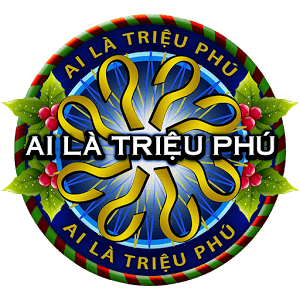 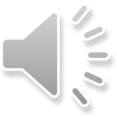 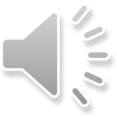 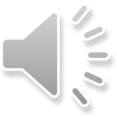 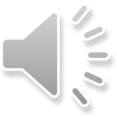 Câu hỏi số 4: Ý nào không phản ánh đúng việc làm của nhà Lý trước âm mưu xâm lược của quân Tống?
A. Cử Lý Thường Kiệt làm tổng chỉ huy cuộc kháng chiến
B. Triệu tập hội nghị Bình Than
D. Chủ động tiến hành các biện pháp đối phó
C.  Đập tan phối hợp tấn công của quân Tống và Chăm-pa.
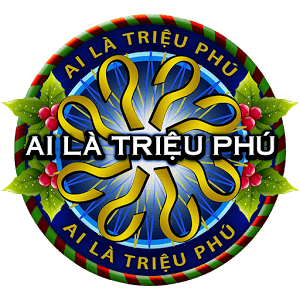 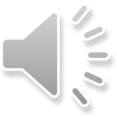 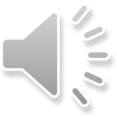 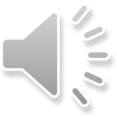 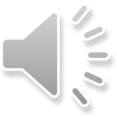 Câu hỏi số 5: Tại sao Lý Thường Kiệt là chủ động giảng hòa?
B. Đảm bảo quan hệ hòa hiếu, truyền thống nhân đạo của dân tộc
A.  LTK sợ mất lòng vua  Tống
C. LTK muốn nhanh chóng kết thúc chiến tranh
D.  Để bảo toàn lực lượng
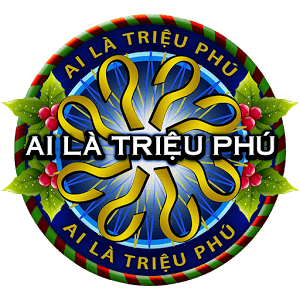 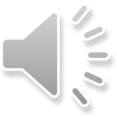 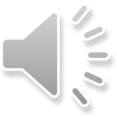 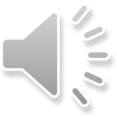 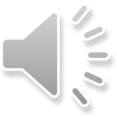 Câu hỏi số 6: “Ngồi yên đợi giặc không bằng đem quân đánh trước để chặn thế mạnh của giặc”? Đó là câu nói của ai?
B. Trần Quốc Tuấn
A.  Lý Thường Kiệt
C. Lý Công Uẩn
D. Trần Bình Trọng
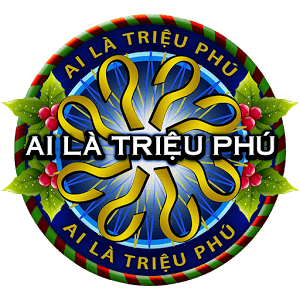 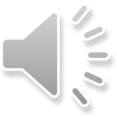 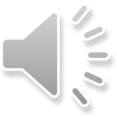 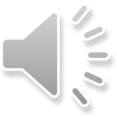 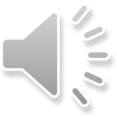 Câu hỏi số 7: Để khích lệ tinh thần chiến đấu của quân sĩ, làm suy yếu ý chí của quân Tống Lý Thường Kiệt đã làm gì?
A. Tập chung tiêu diệt nhanh quân Tống.
B. Ban thưởng cho quân lính
C. Sáng tác bài thơ thần “Nam quốc sơn hà”.
D. Cả A, B, C.
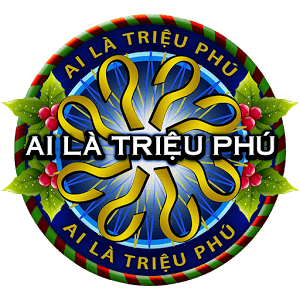 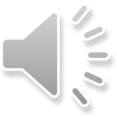 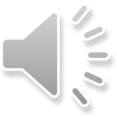 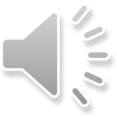 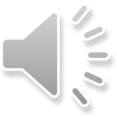 Câu hỏi số 8: Tướng giặc chỉ huy cánh quân bộ xâm lược Đại Việt là ai?
B. Ô Mã Nhi
A.  Quách  Quỳ
C. Toa Đô
D. Hòa Mâu
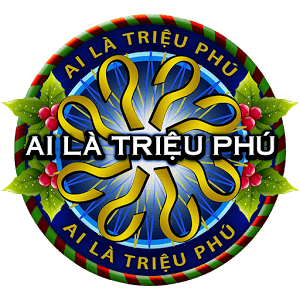 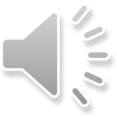 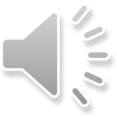 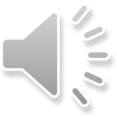 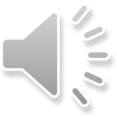 Câu hỏi số 9 : Để đánh chiếm Đại Việt, nhà Tống đã thực hiện những biện pháp gì?
A. Xúi giục vua Cham –Pa đánh lên từ phía nam.
B. Ngăn việc buôn bán, đi lại của nhân dân hai nước.
C. Dụ dỗ các tù trưởng người dân tộc ở biên giới.
D. Cả A, B, C.
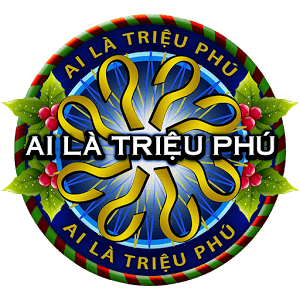 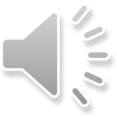 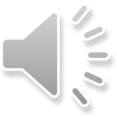 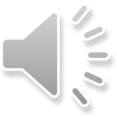 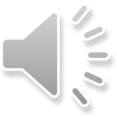 Câu hỏi số 10: Mục đích chính của Lý Thường Kiệt trong cuộc tấn công sang đất Tống cuối năm 1075 là:
A. đánh vào cơ quan đầu não của quân Tống
B. đánh vào khu vực đông dân
C. đánh vào nơi tập trung lương thực và khí giới .
D. đòi lại phần đất đã mất do bị nhà Tống chiếm.
X
X
X
X
X
X
X
X
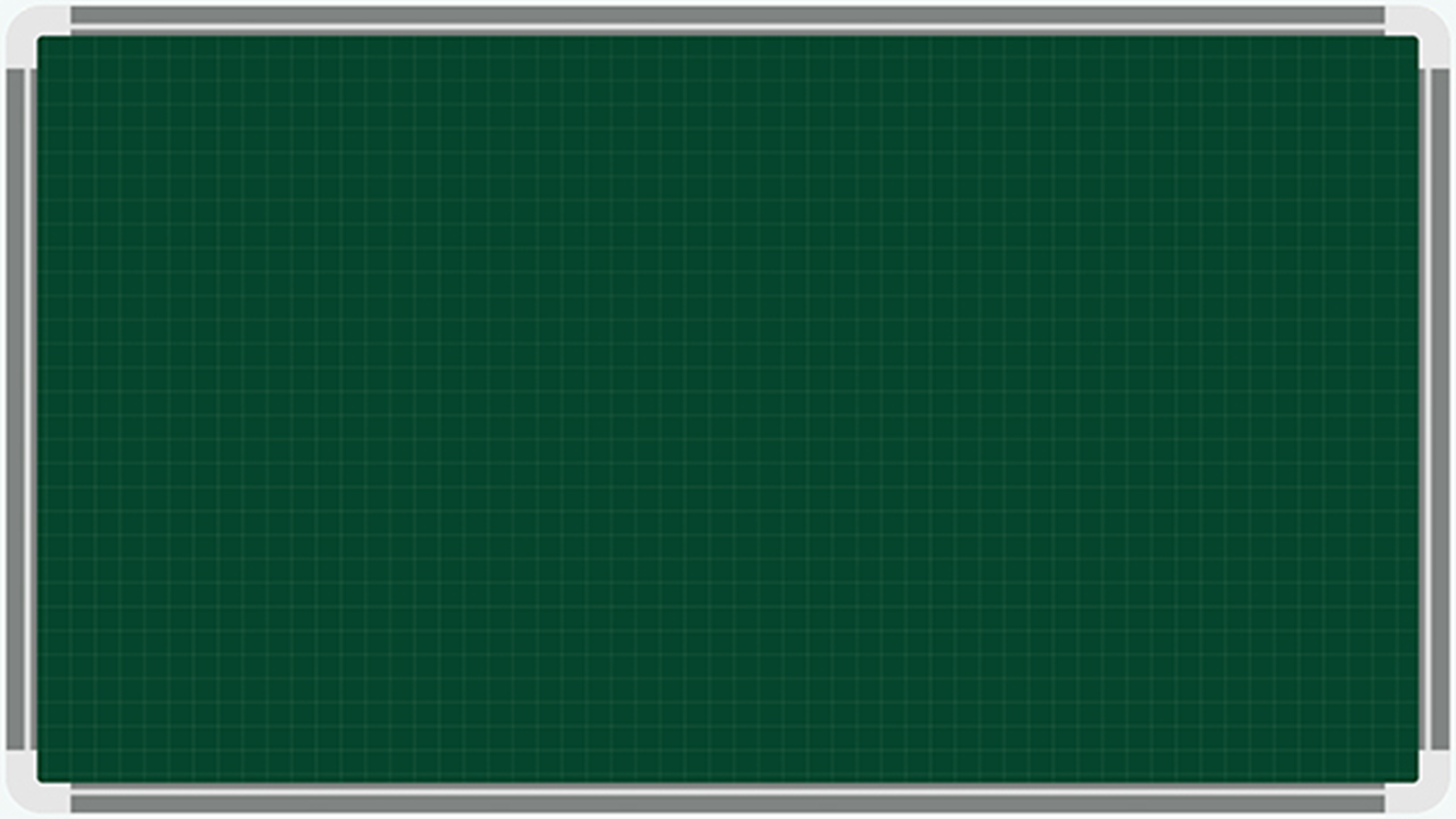 Sinh thời, Lý Thường Kiệt có ba cống hiến lớn:
	Một là, không ngừng nêu cao tấm gương sáng ngời về tinh thần đoàn kết vì nghĩa cả, không ngừng nêu cao phẩm giá trung quân ái quốc tốt đẹp của bậc đại thần khi vận nước lâm nguy.
	Hai là, góp phần đắc lực cung vua và triều đình trong sự nghiệp xây dựng đất nước.
	Ba là, đập tan hoàn toàn mưu đồ xâm lăng nguy hiểm và xảo quyệt của quân Tống, bảo vệ vững chắc nền độc lập nước nhà.
      (Dẫn theo Danh tướng Việt Nam, Nguyễn Khắc Thuần, Tập I, tr. 41)
Đánh giá công lao của Lí Thường Kiệt với dân tộc?
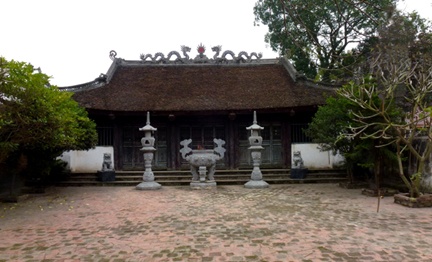 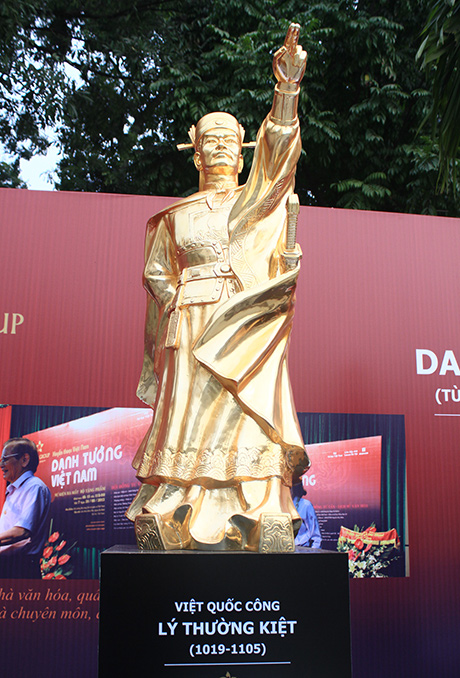 Đền thờ Lý Thường Kiệt
Tượng đài  Lý Thường Kiệt
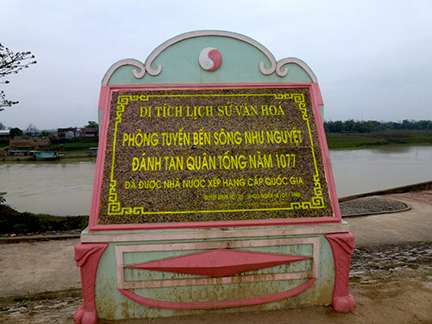 Bia ký
Bến đò Như Nguyệt
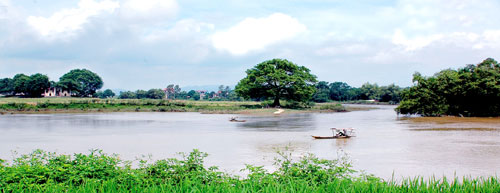 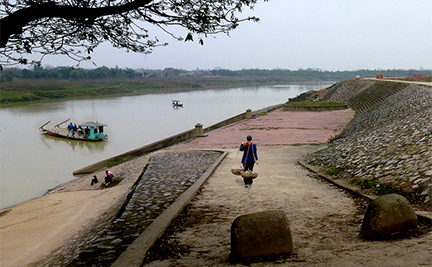 Ngã ba Xà, nơi từng diễn ra trận quyết chiến chiến lược chống giặc Tống trên sông Như Nguyệt
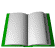 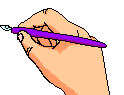 TG
2 phút
00:00
Em hãy viết vào vở 
3 điều mà em đã học được
2 điều mà em thắc mắc
1 điều mà em muốn biết thêm
02:00
01:59
01:58
01:57
01:56
01:55
01:54
01:53
01:52
01:51
01:50
01:49
01:48
01:47
01:46
01:45
01:44
01:43
01:42
01:41
01:40
01:39
01:38
01:37
01:36
01:35
01:34
01:33
01:32
01:31
01:30
01:29
01:28
01:27
01:26
01:25
01:24
01:23
01:22
01:21
01:20
01:19
01:18
01:17
01:16
01:15
01:14
01:13
01:12
01:11
01:10
01:09
01:08
01:07
01:06
01:05
01:04
01:03
01:02
01:01
01:00
00:59
00:58
00:57
00:56
00:55
00:54
00:53
00:52
00:51
00:50
00:49
00:48
00:47
00:46
00:45
00:44
00:43
00:42
00:41
00:40
00:39
00:38
00:37
00:36
00:35
00:34
00:33
00:32
00:31
00:30
00:29
00:28
00:27
00:26
00:25
00:24
00:23
00:22
00:21
00:20
00:19
00:18
00:17
00:16
00:15
00:14
00:13
00:12
00:11
00:10
00:09
00:08
00:07
00:06
00:05
00:04
00:03
00:02
00:01
1
2
3
Tiết học kết thúc
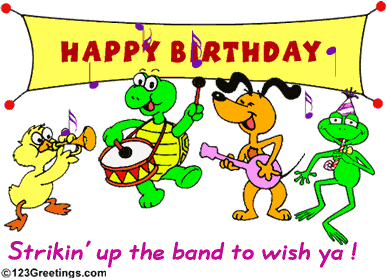